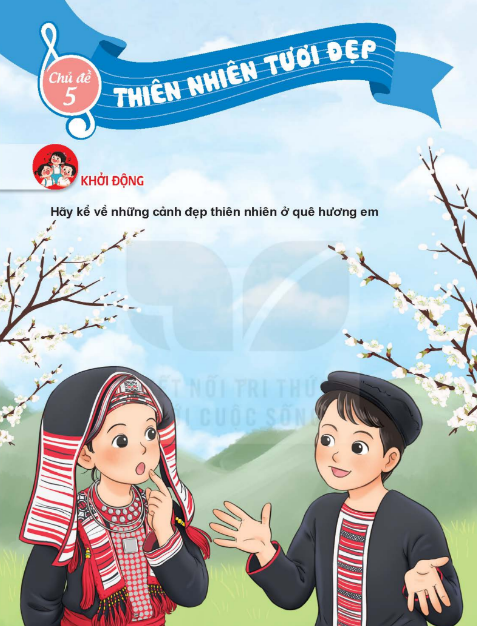 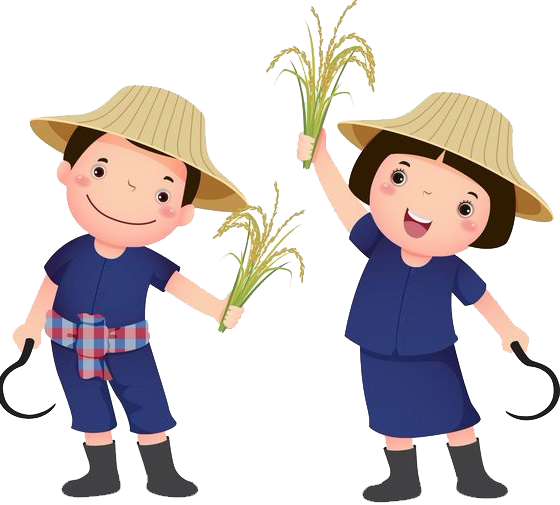 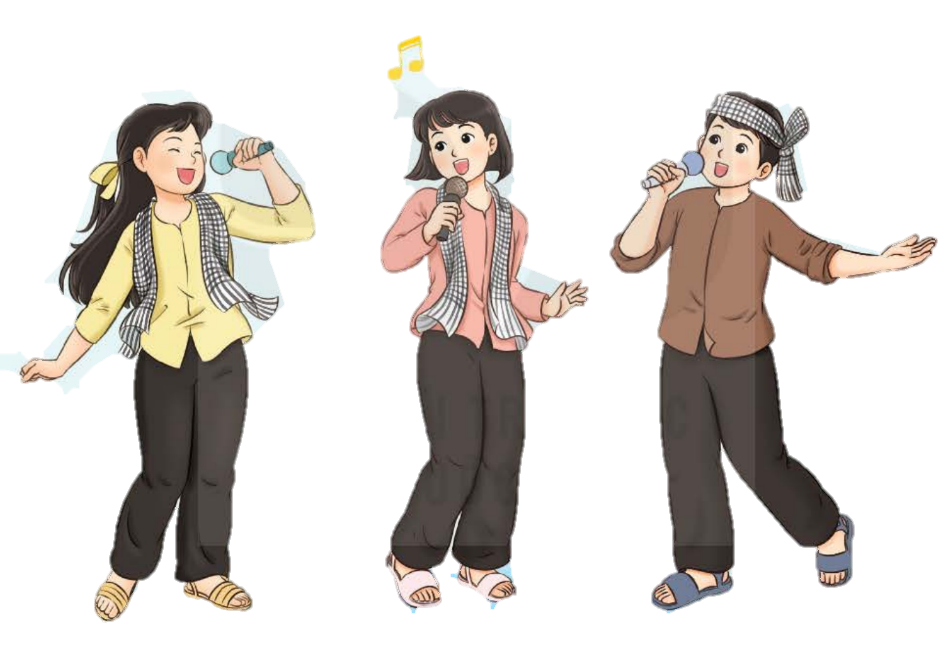 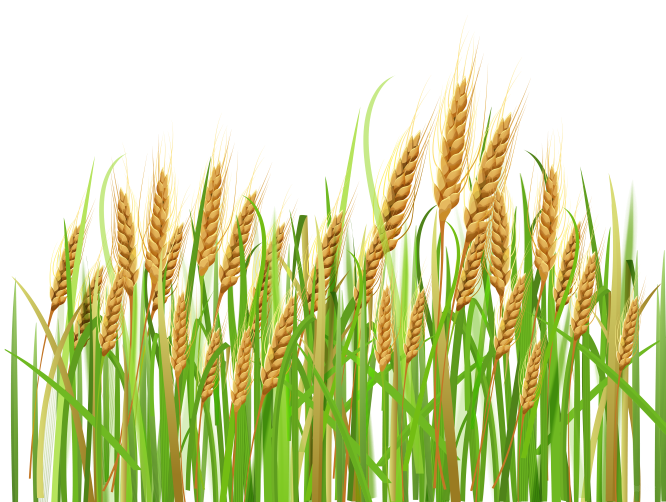 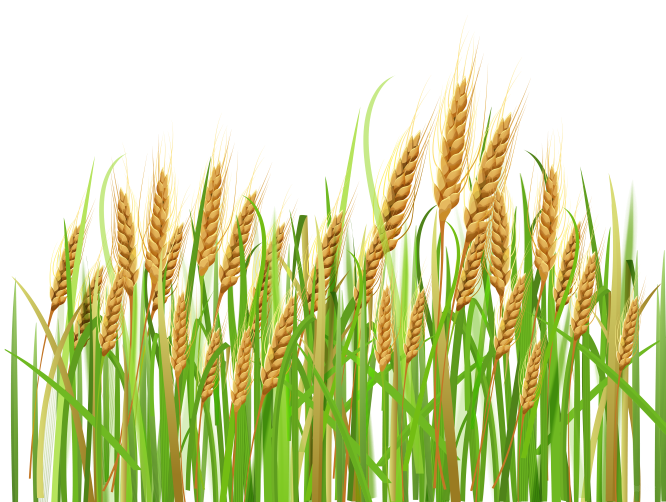 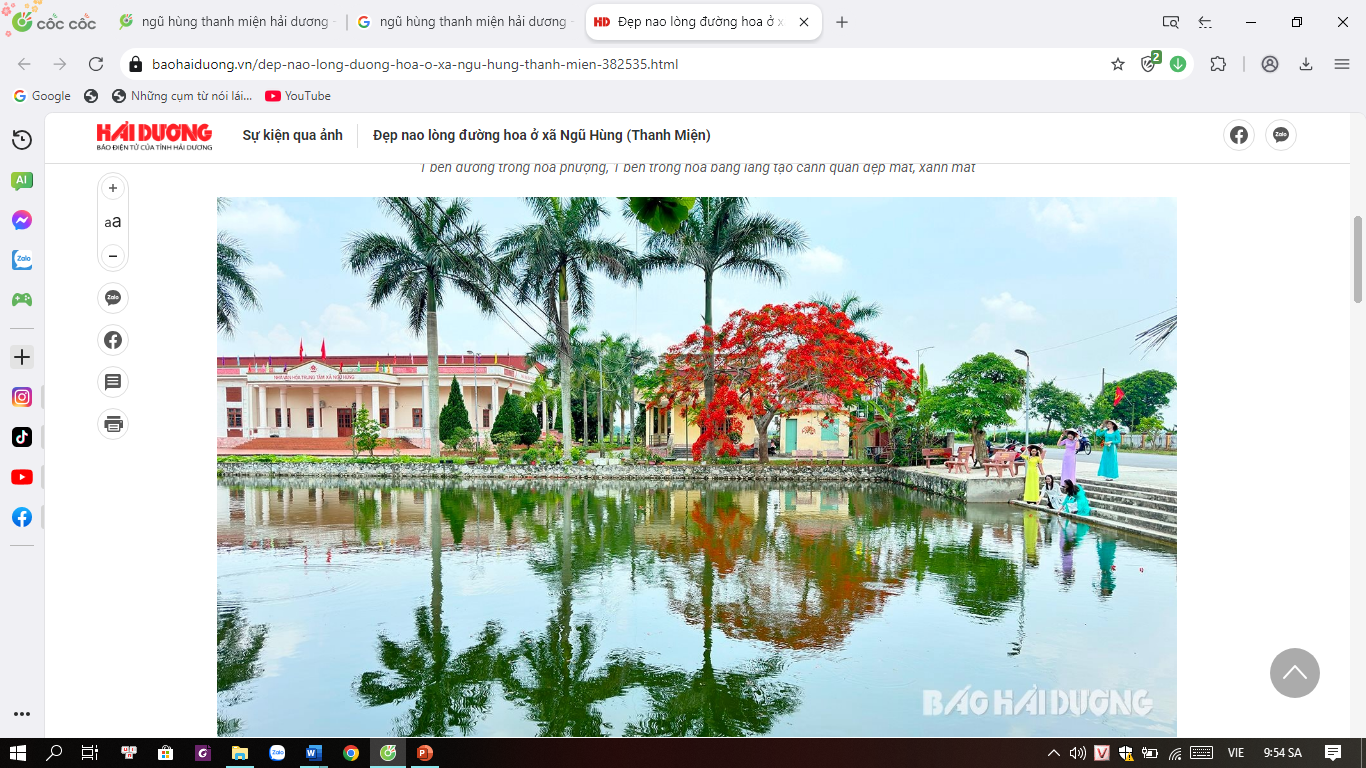 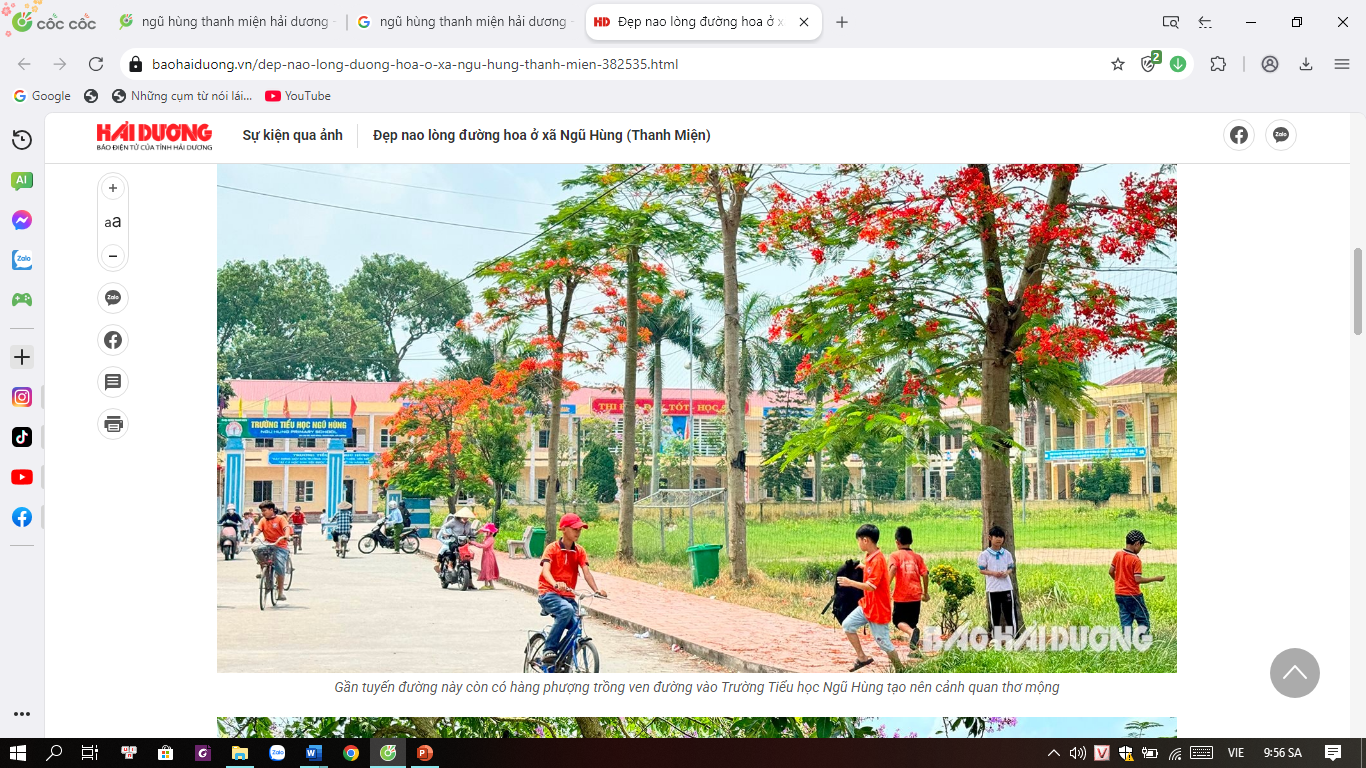 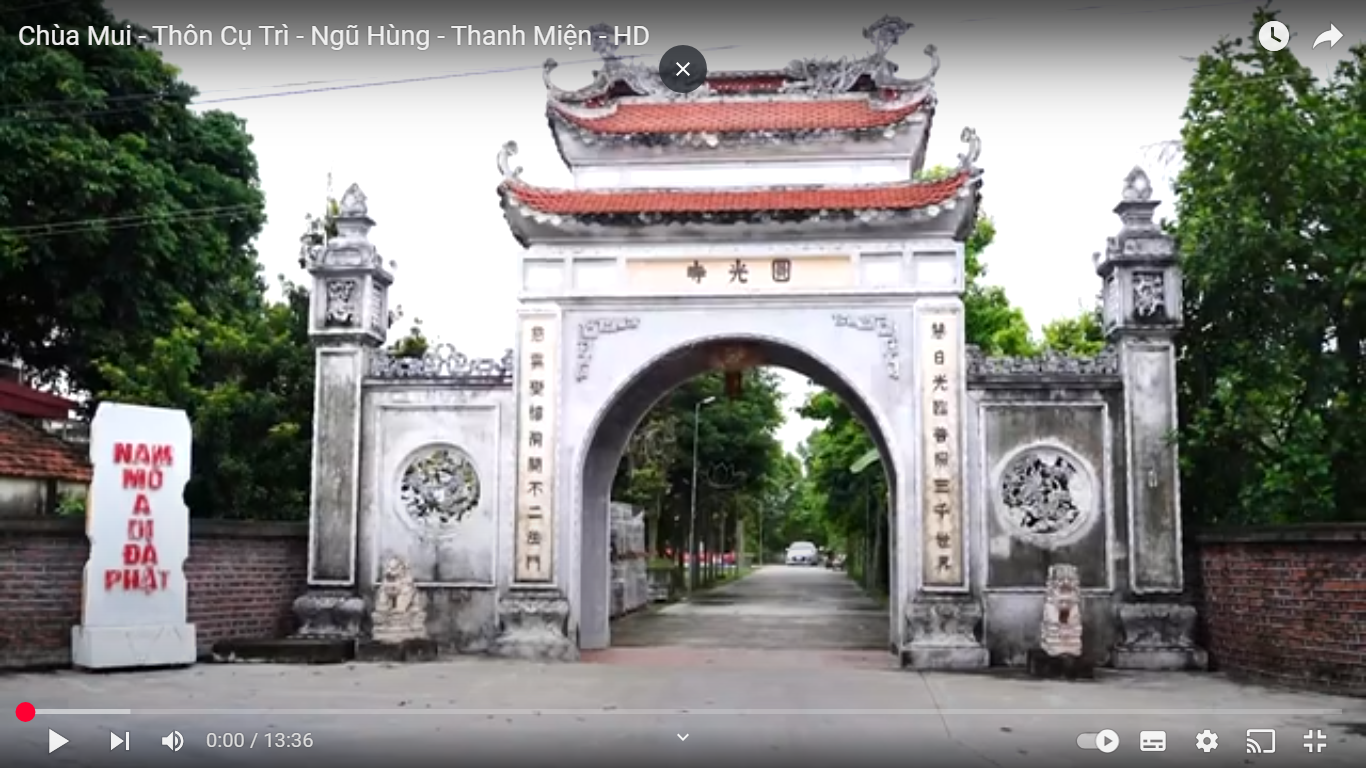 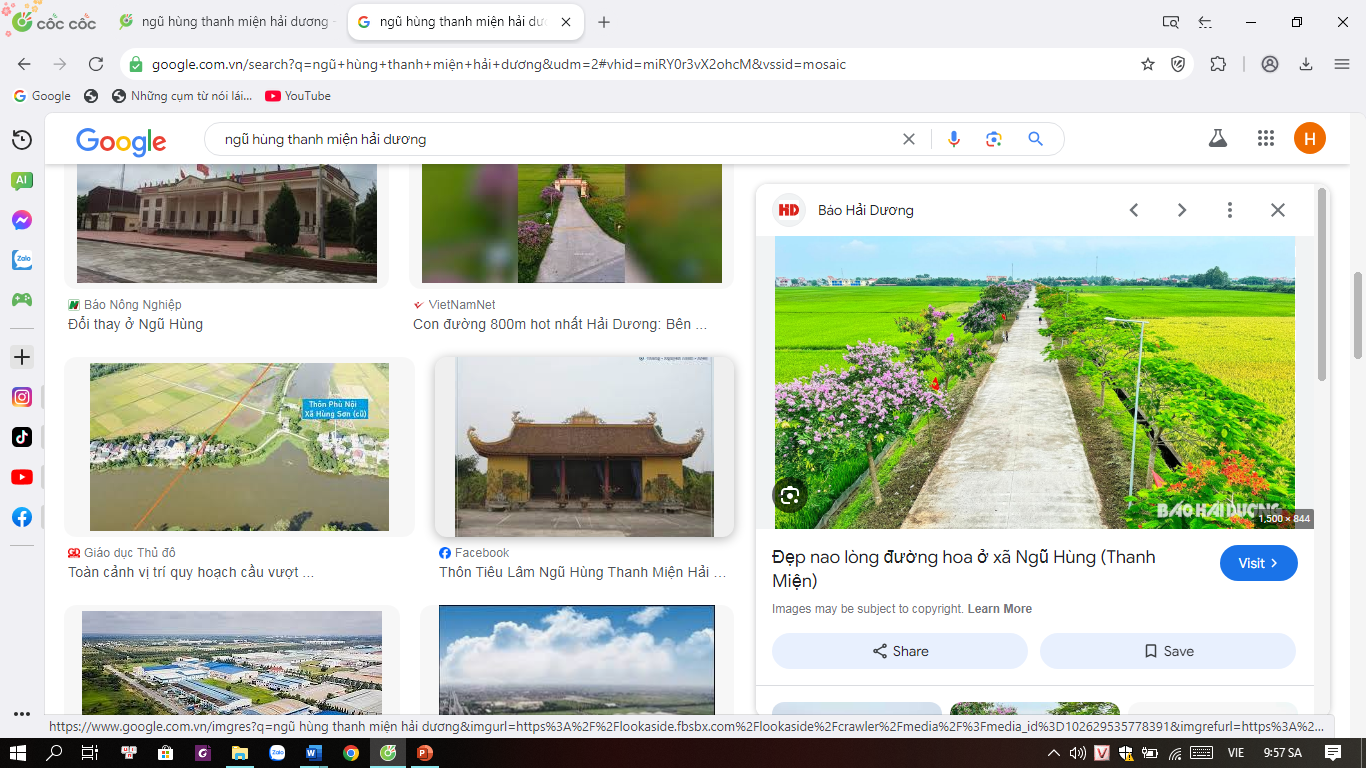 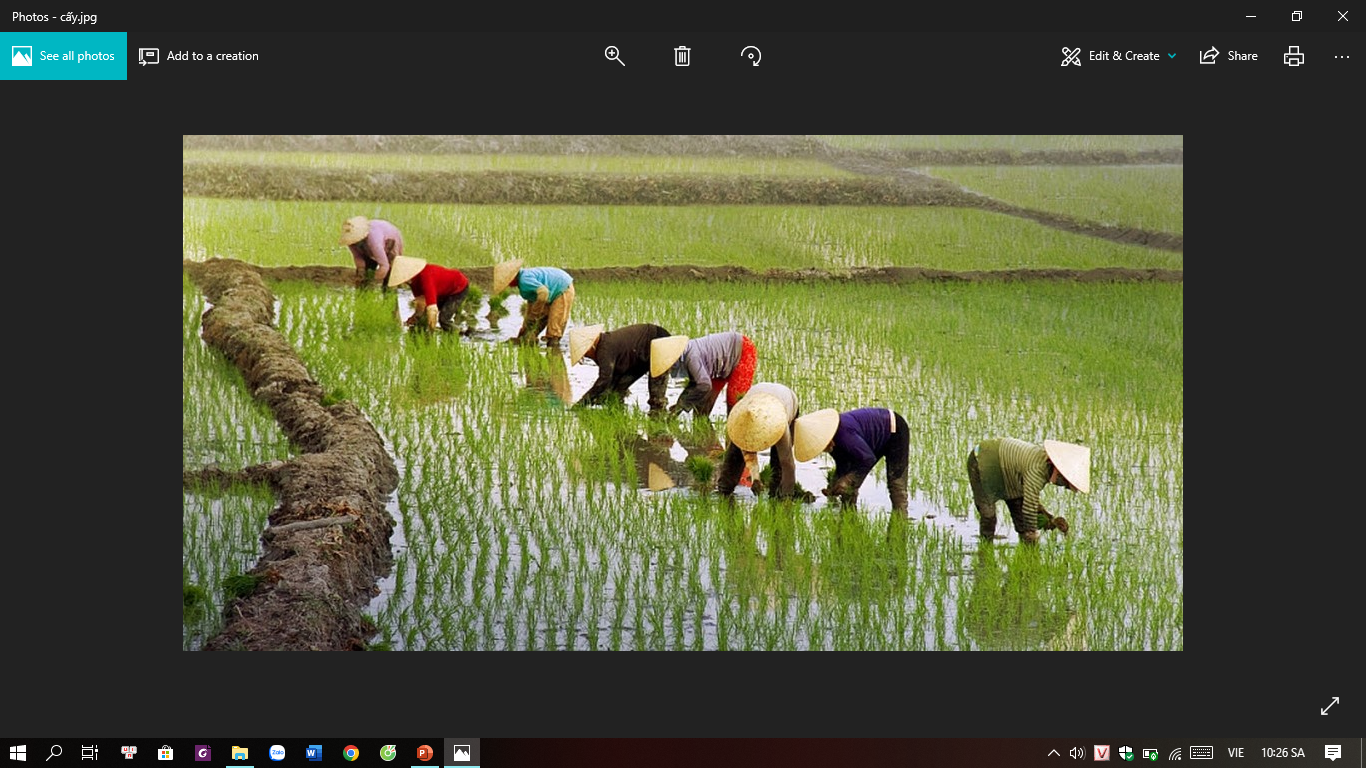 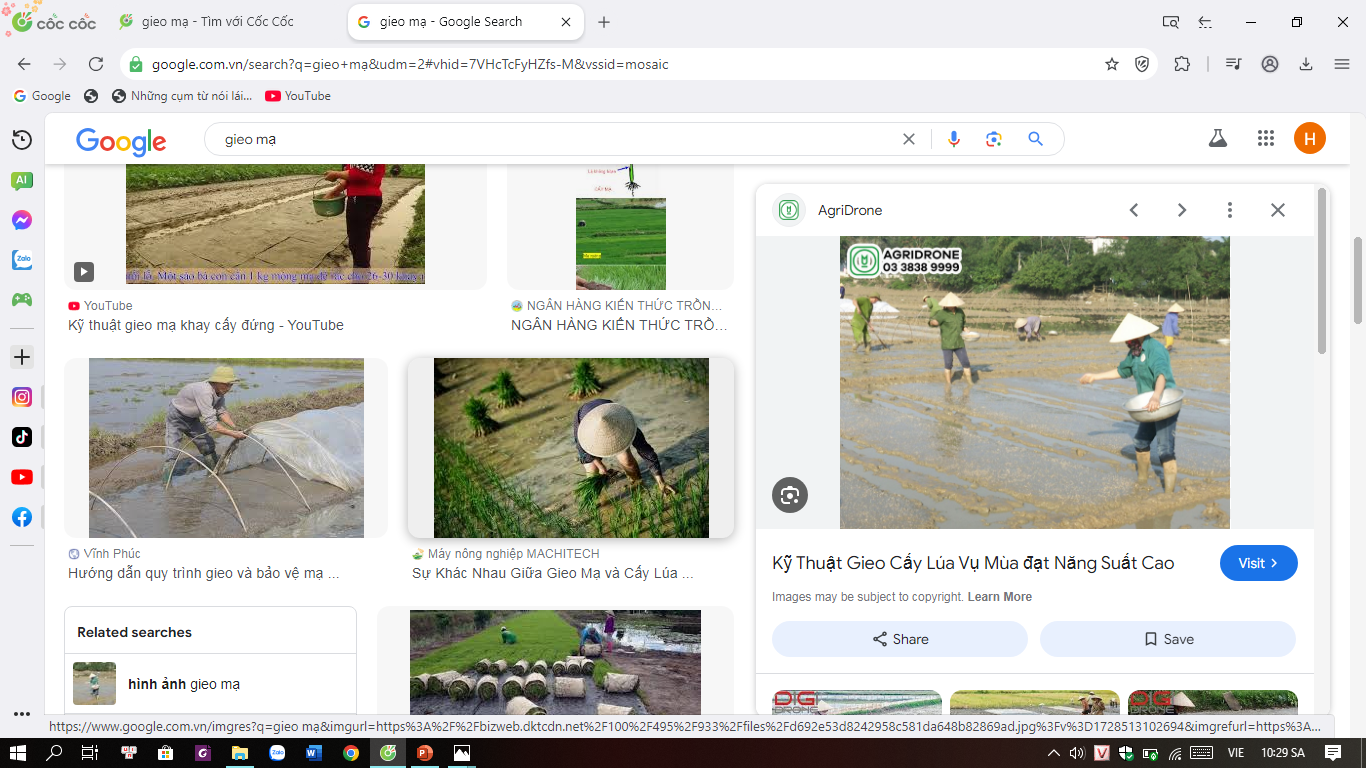 A
B
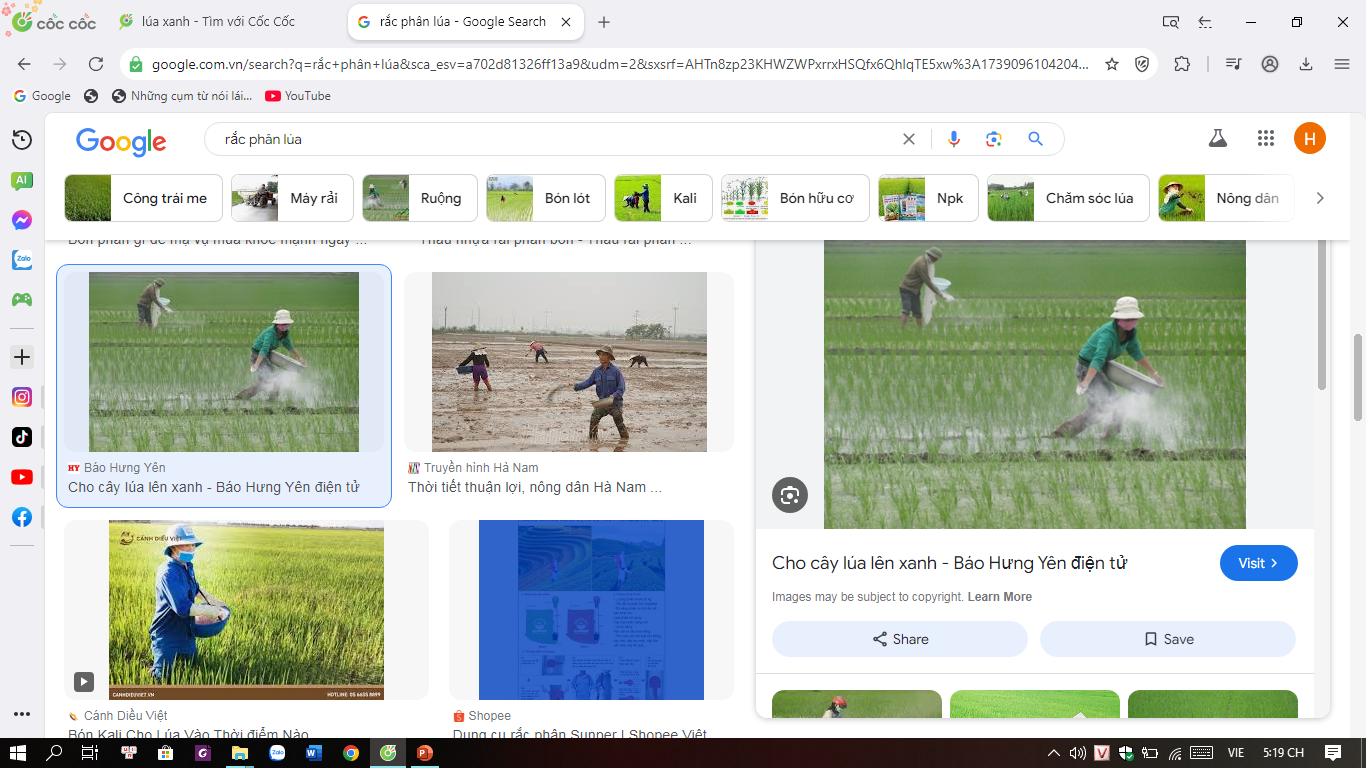 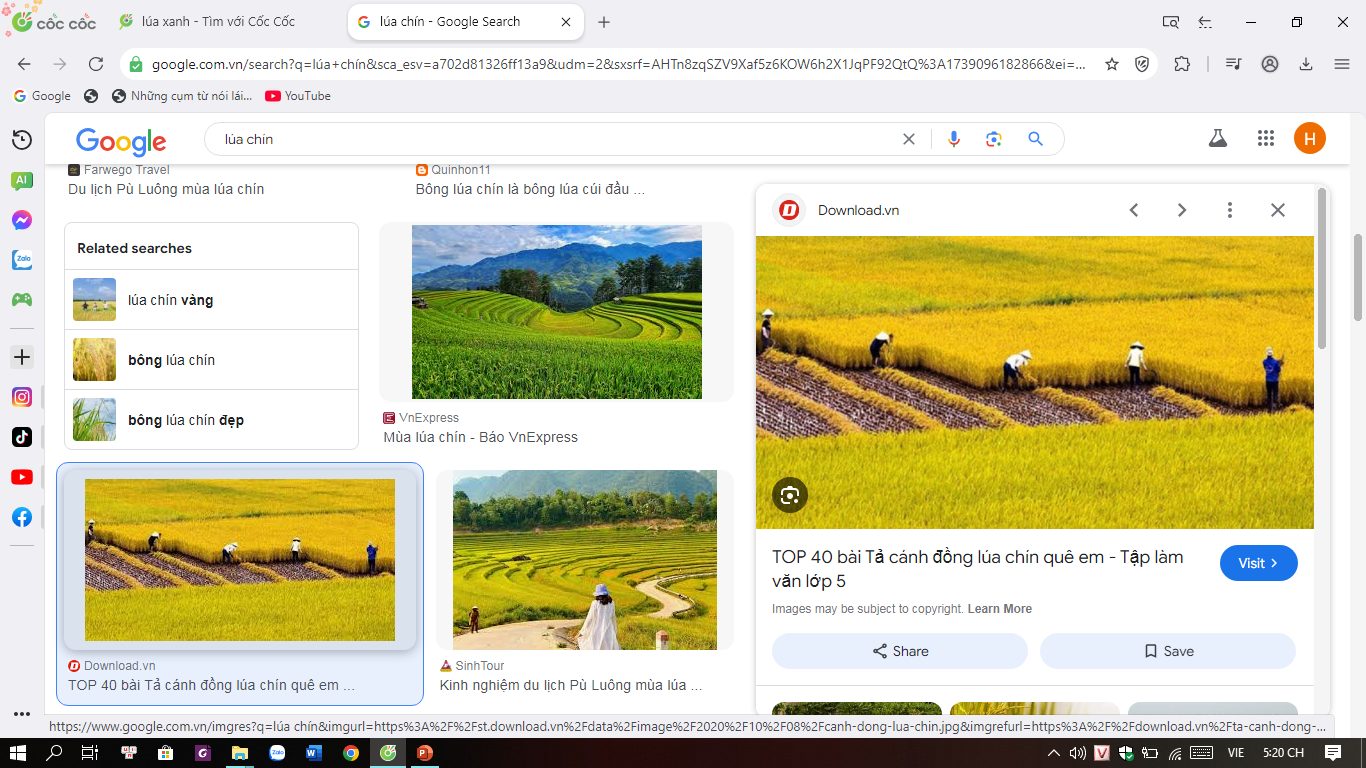 D
C
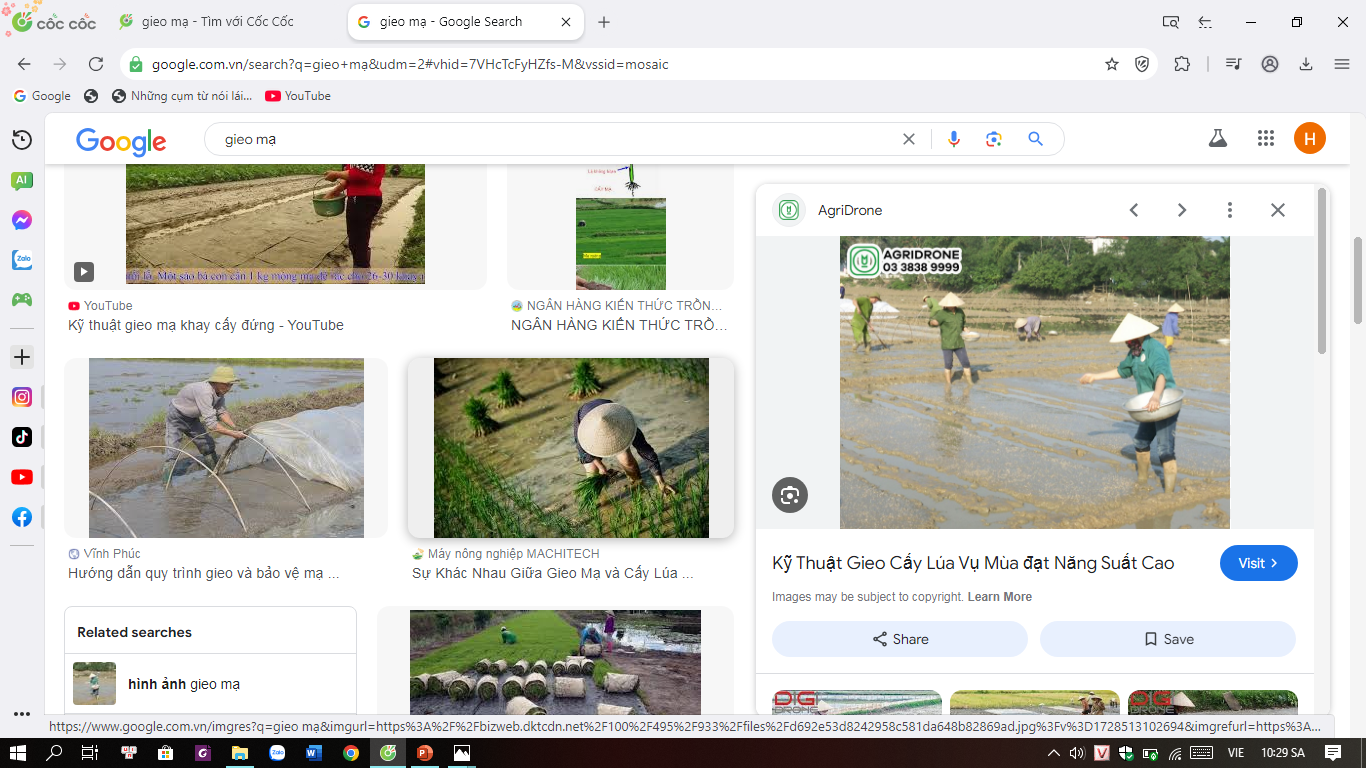 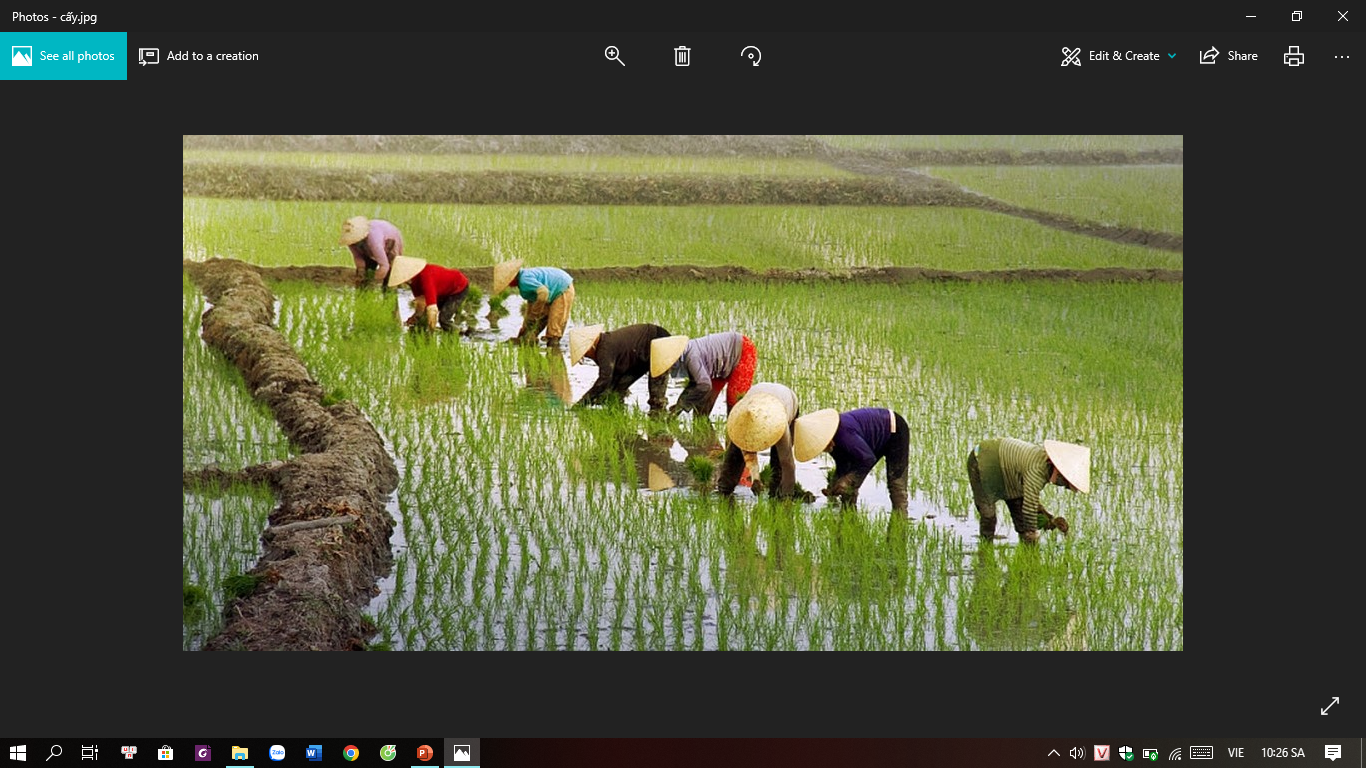 A
B
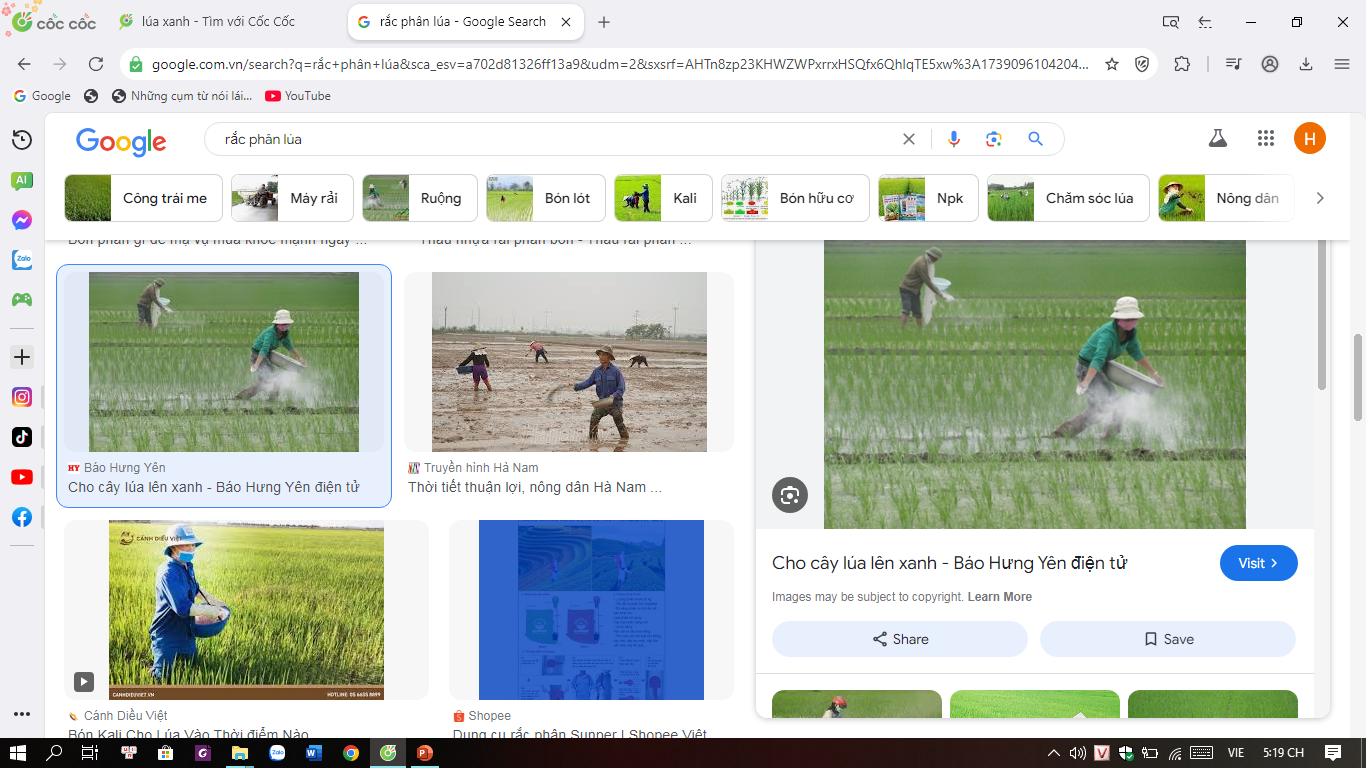 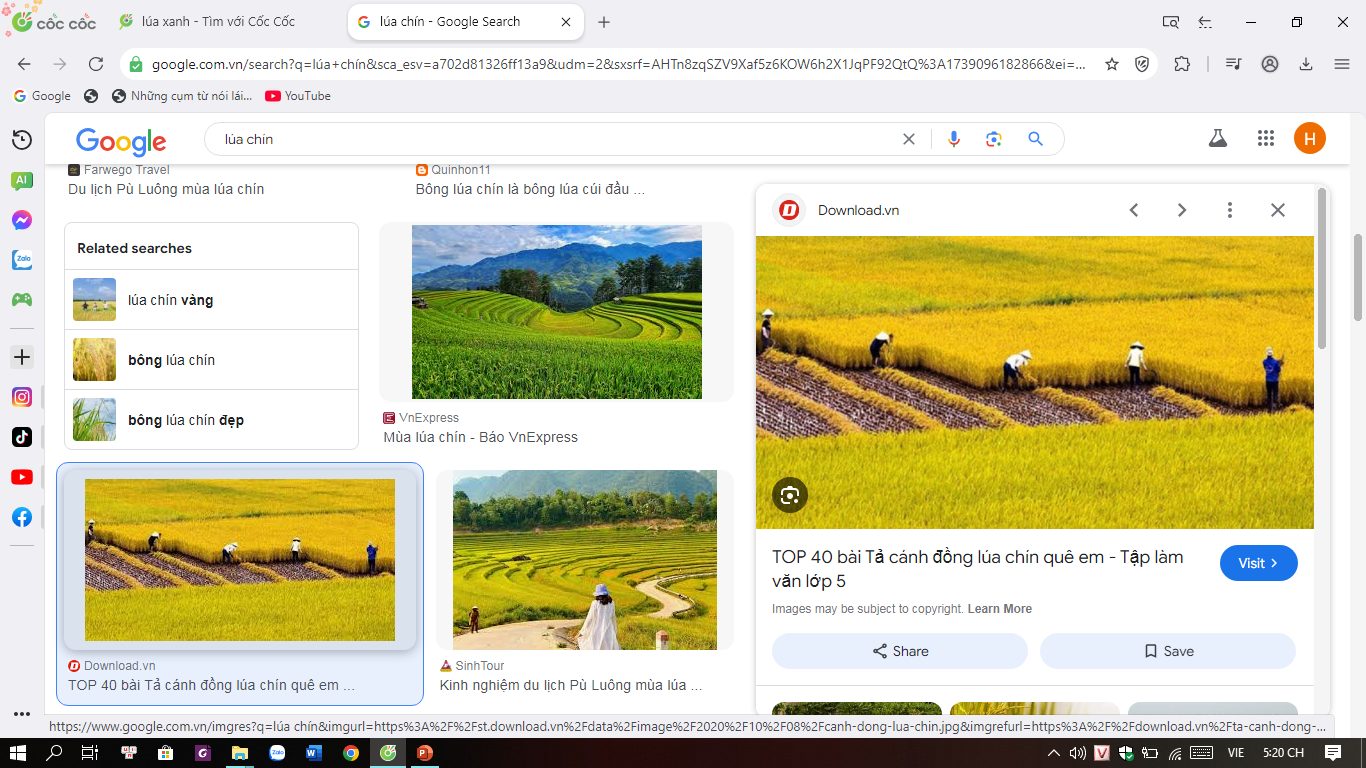 D
C
Thứ năm, ngày 13 tháng 2 năm 2025
Âm nhạc
Học hát: Em đi giữa biển vàng
Nhạc: Bùi Đình Thảo

Lời: Nguyễn Khoa Đăng – Bùi Đình Thảo
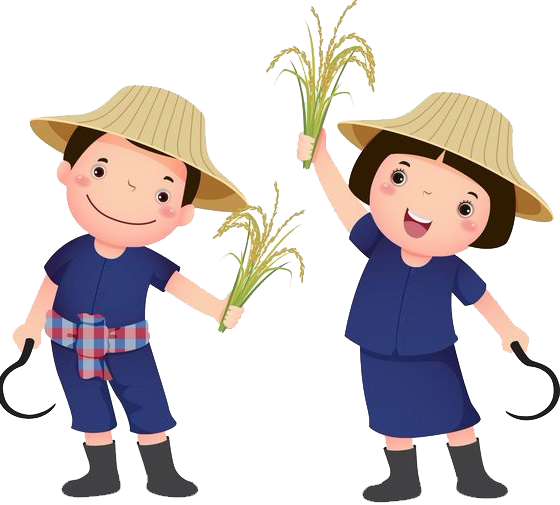 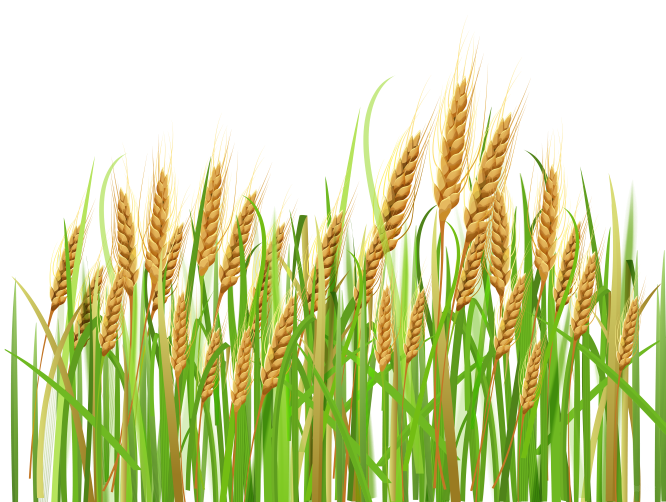 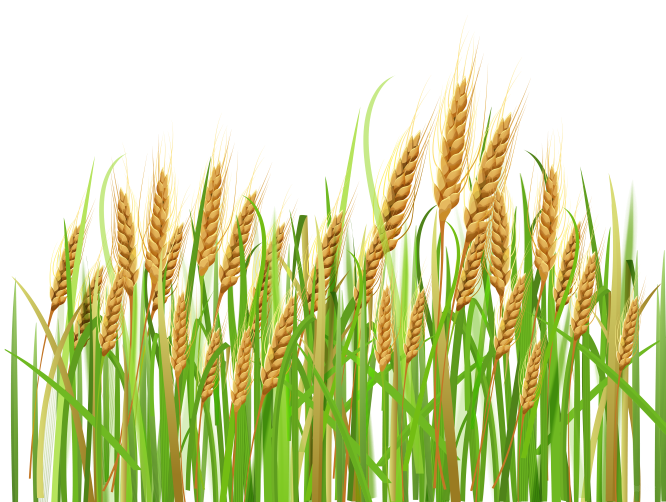 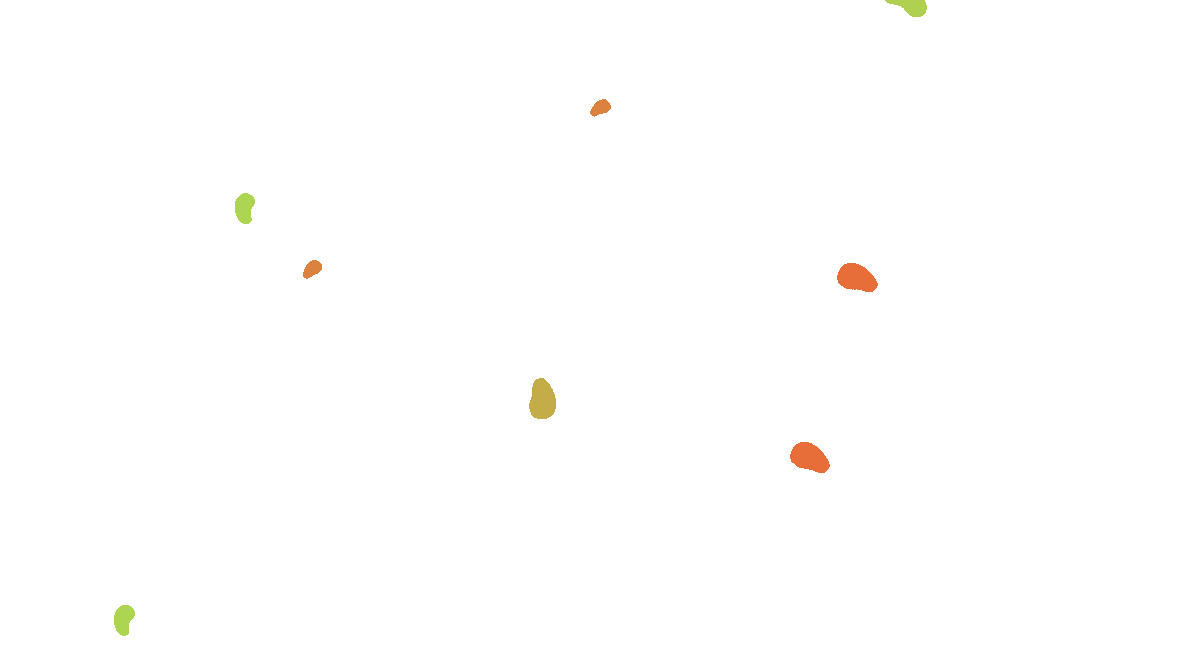 Nhạc sĩ Bùi Đình Thảo
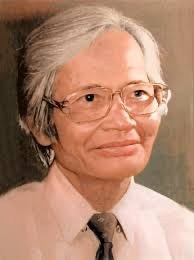 *Nhạc sĩ Bùi Đình Thảo sinh ngày 4 tháng 2 năm 1931 tại huyện Duy Tiên, tỉnh Hà Nam. 
* Những ca khúc viết cho thiếu nhi:  Bàn tay mẹ, Em đi giữa biển vàng (lời thơ Nguyễn Đăng Khoa  - Bùi Đình Thảo),  Sách bút thân yêu ơi,  Đi học (lời thơ Minh Chính…)
Bài hát:  “Em đi giữa biển vàng” là một bài hát nằm trong số 50 bài hát thiếu nhi hay nhất thế kỷ 20, do hội nhạc sĩ Việt Nam, Đài Tiếng nói Việt Nam, Đài Truyền hình Việt Nam tổ chức bình chọn năm 2000.
Nhạc sĩ Bùi Đình Thảo
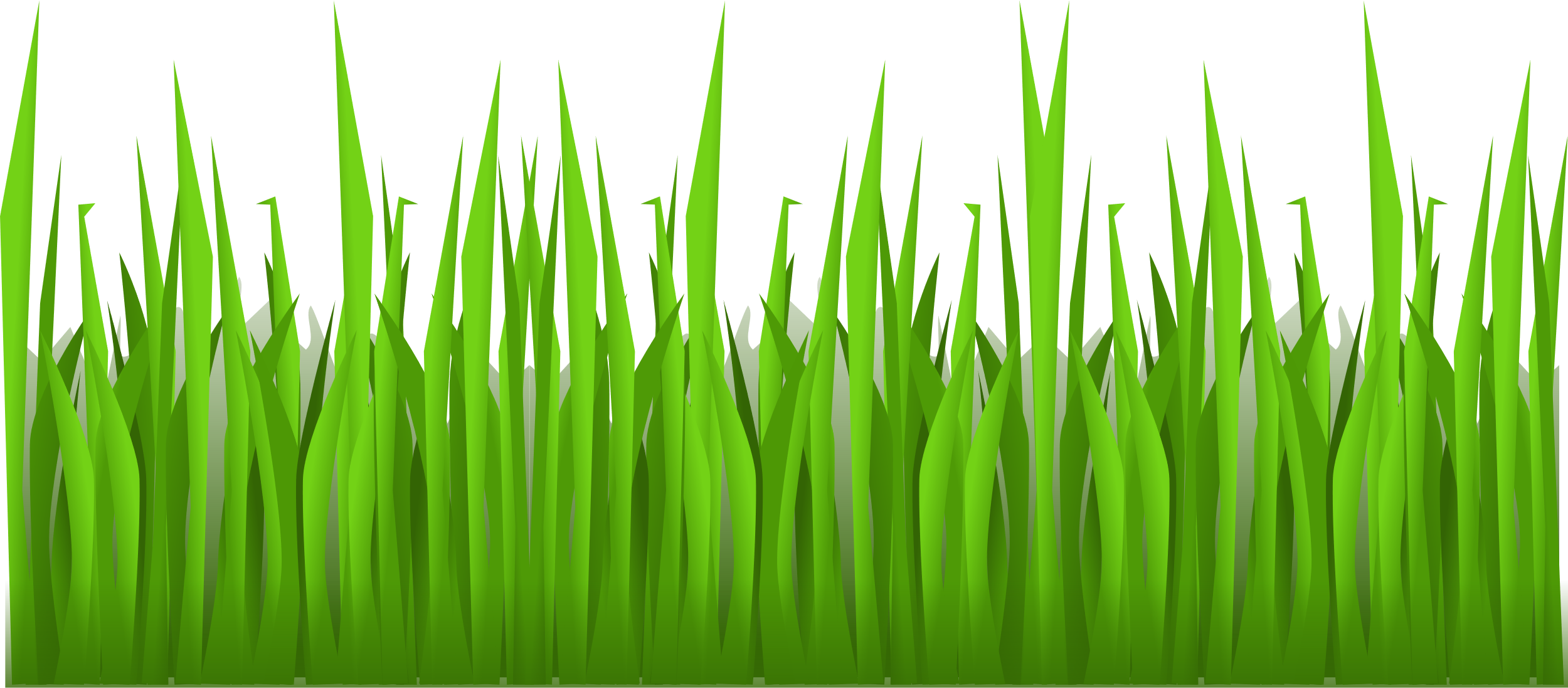 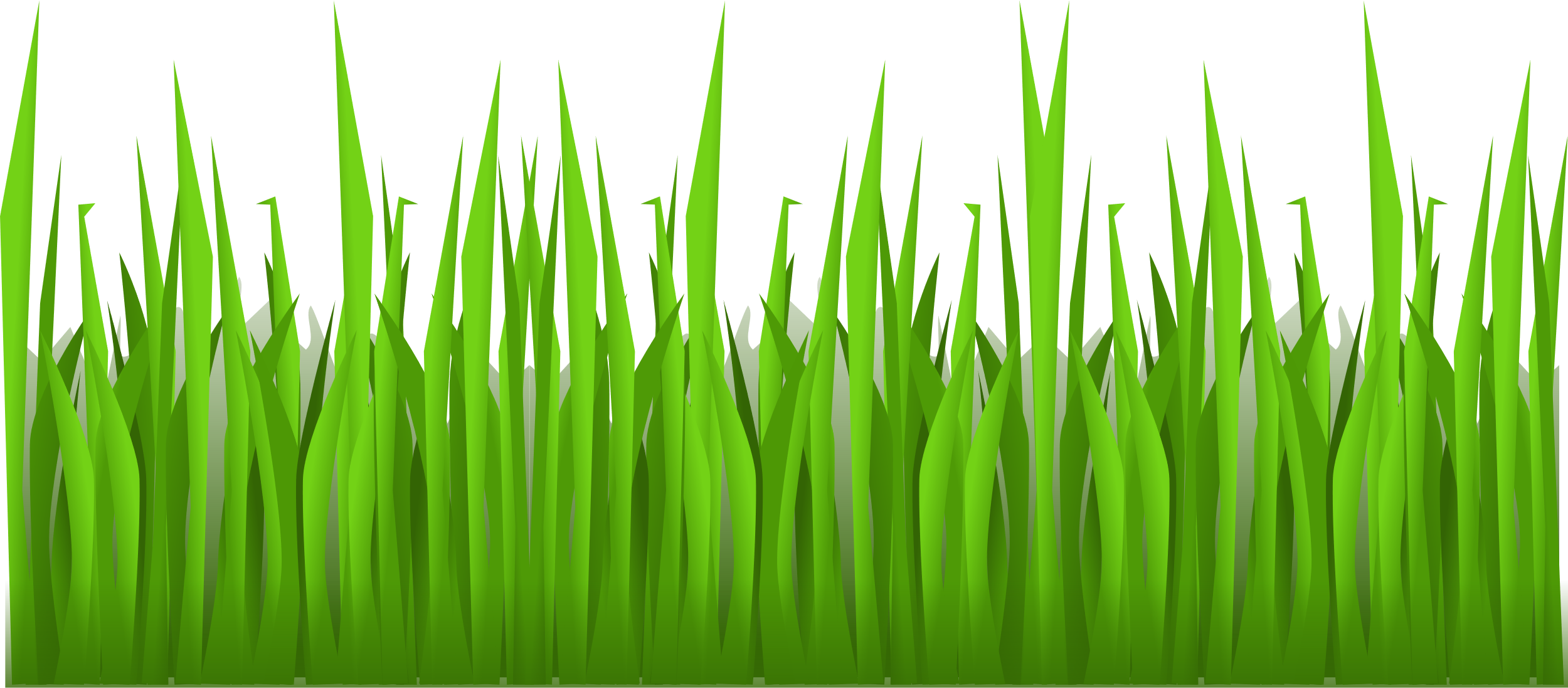 Nhạc: Bùi Đình Thảo
Lời: Nguyễn Khoa Đăng – Bùi Đình Thảo
Em đi giữa biển vàng
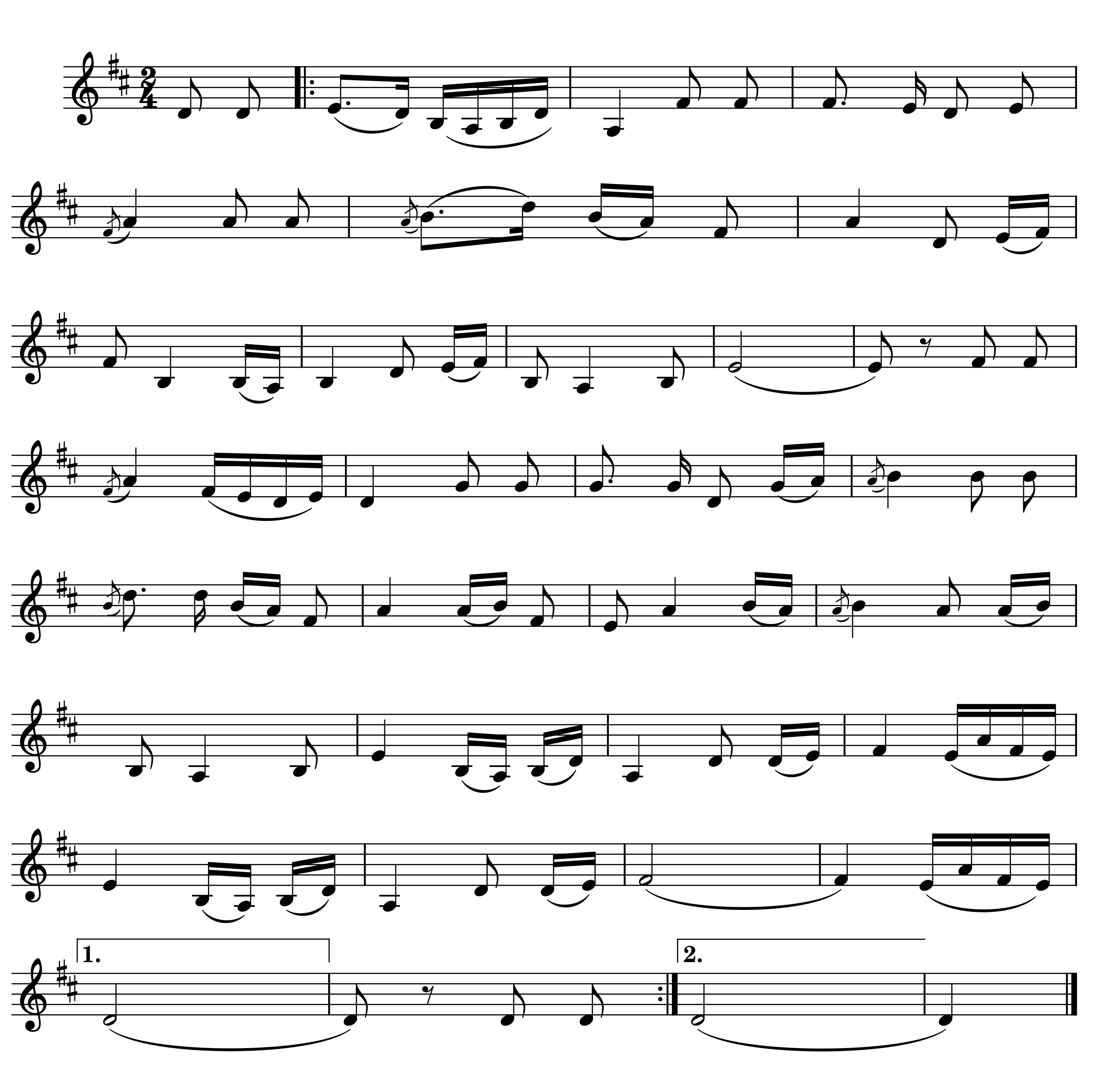 Em     đi                 giữa            biển                  vàng,   nghe mênh             mang     trên đồng    lúa
hát.           Hương  lúa                   chín                          thoang       thoảng                 bay         làm       lung
lay     hàng      cột           điện,    làm     xao       động  cả            rặng         cây.                                 Em    đi
giữa                biển              vàng,         nghe mênh        mang   trên đồng      lúa             hát.         Bông  lúa
trĩu            i     trong    lòng      tay          như   đựng        đầy    mưa        gió            nắng.       Như       mang
nặng     giọt            mồ        hôi                của        bao      người       nuôi        lúa           lớn                lúa
ơi!         Của            bao          người       nuôi        lúa             lớn                                               lúa
ơi!                                                                  Em           đi…               …ơi!
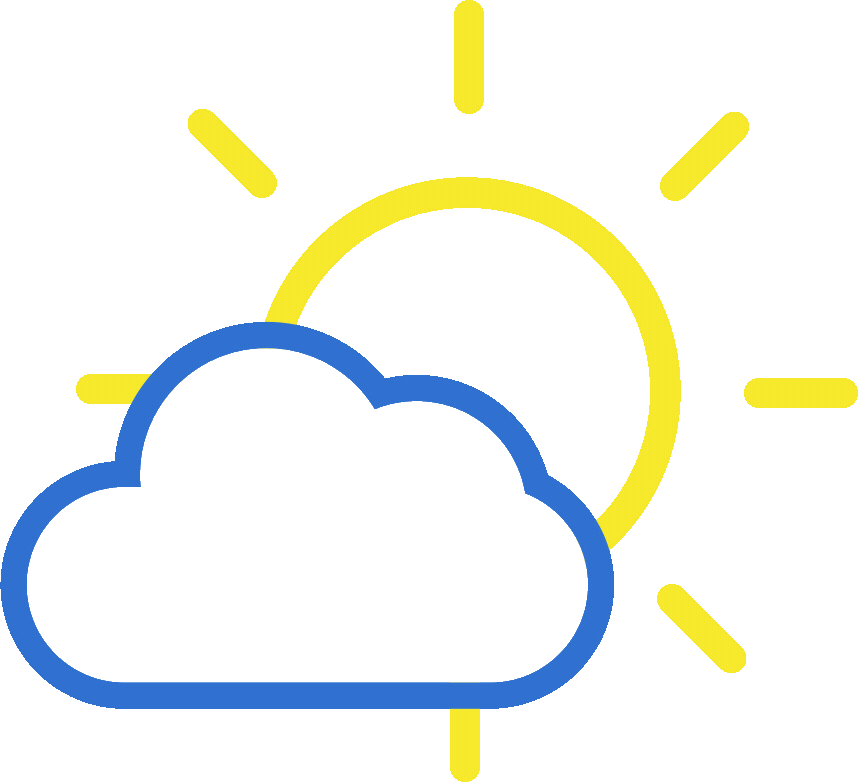 Em đi giữa biển vàng
Nhạc: Bùi Đình Thảo
Lời: Nguyễn Khoa Đăng – Bùi Đình Thảo
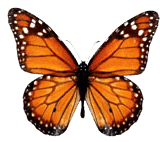 Đọc lời ca
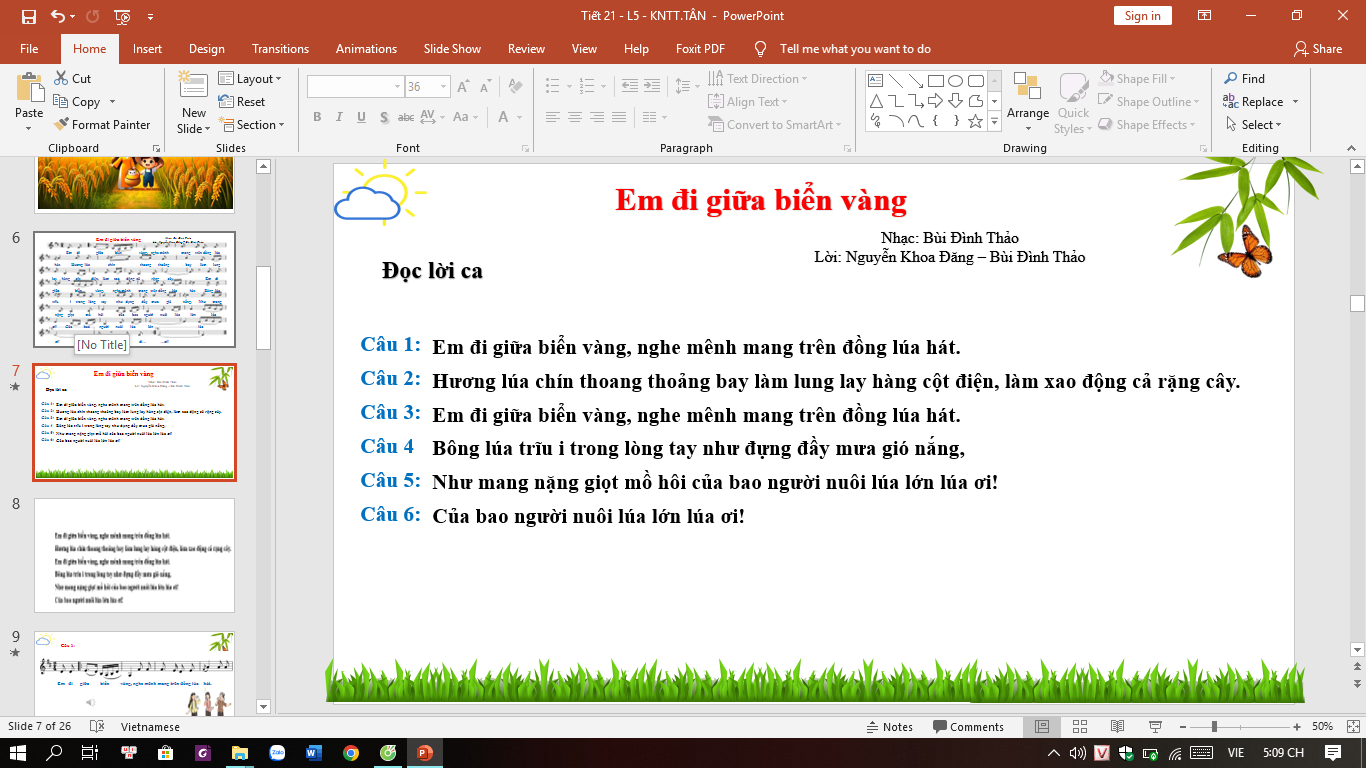 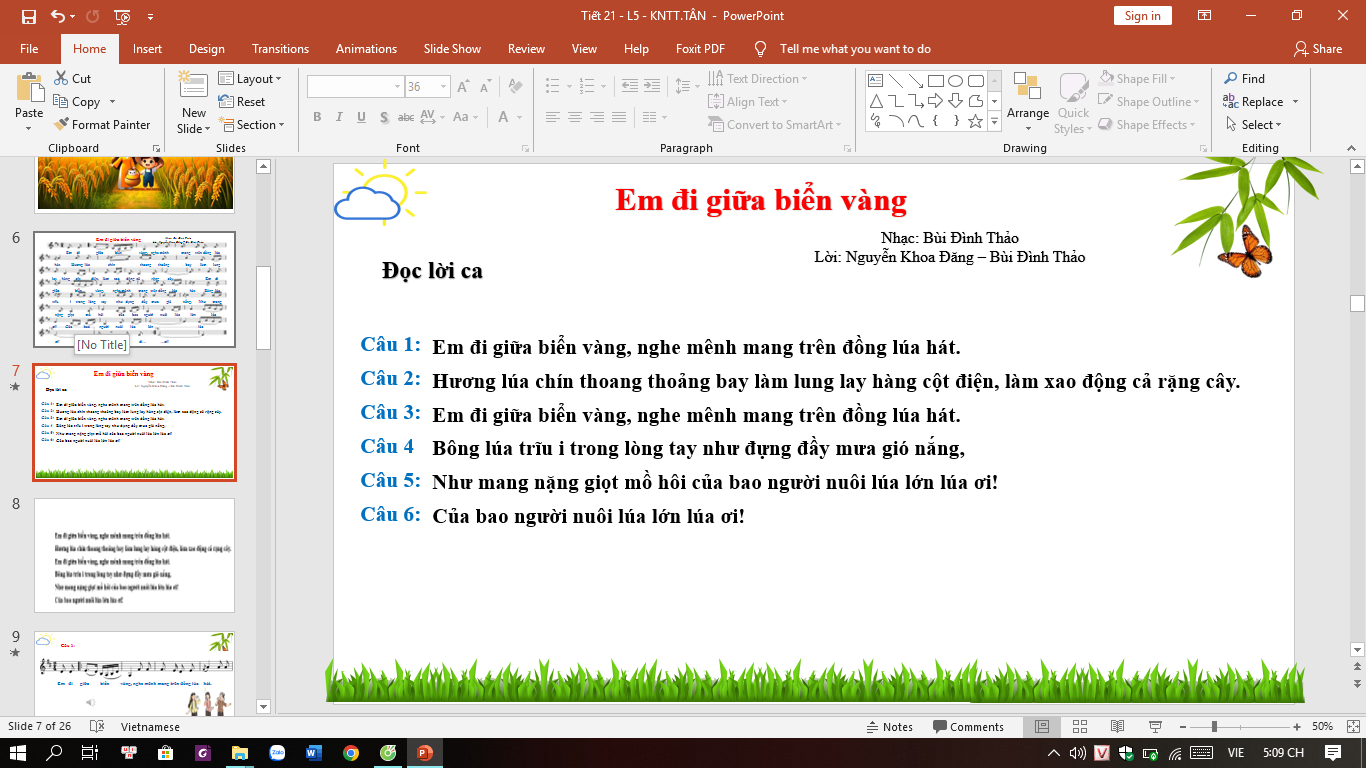 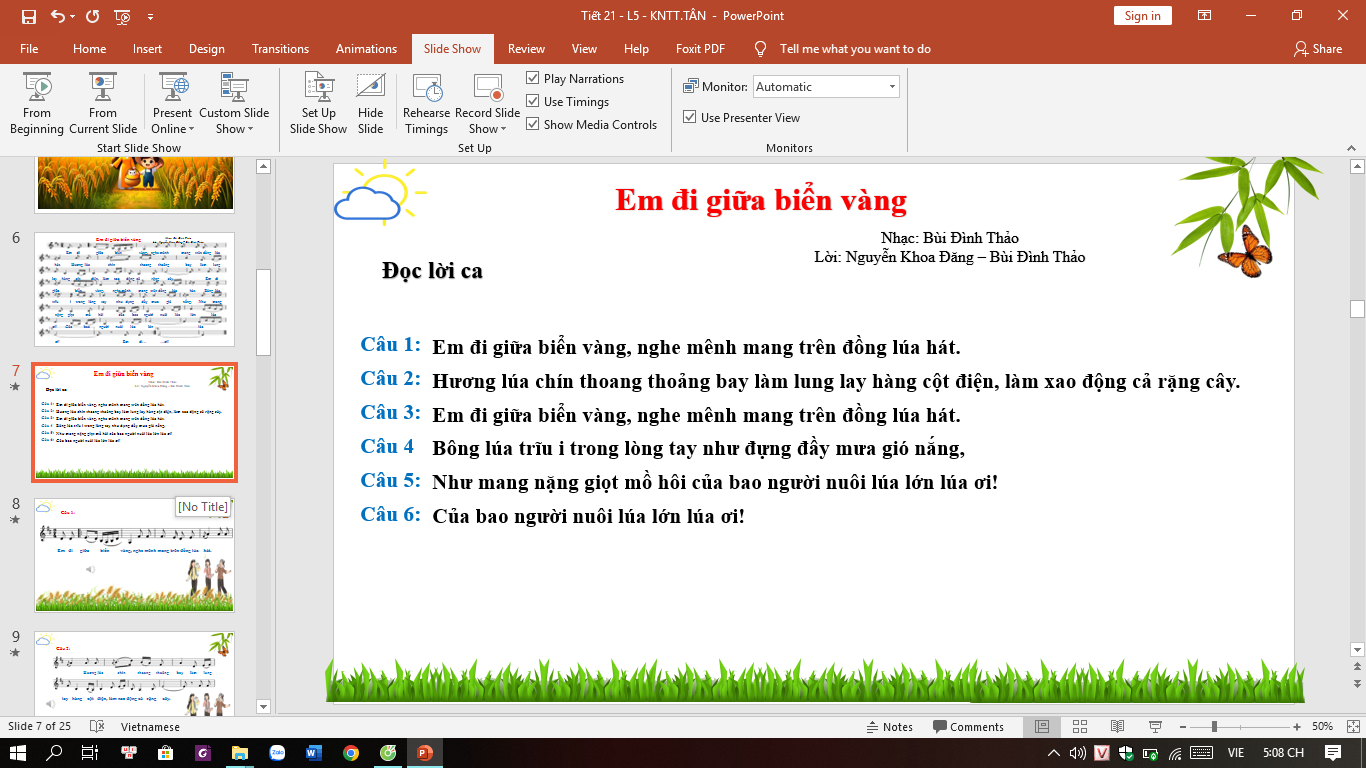 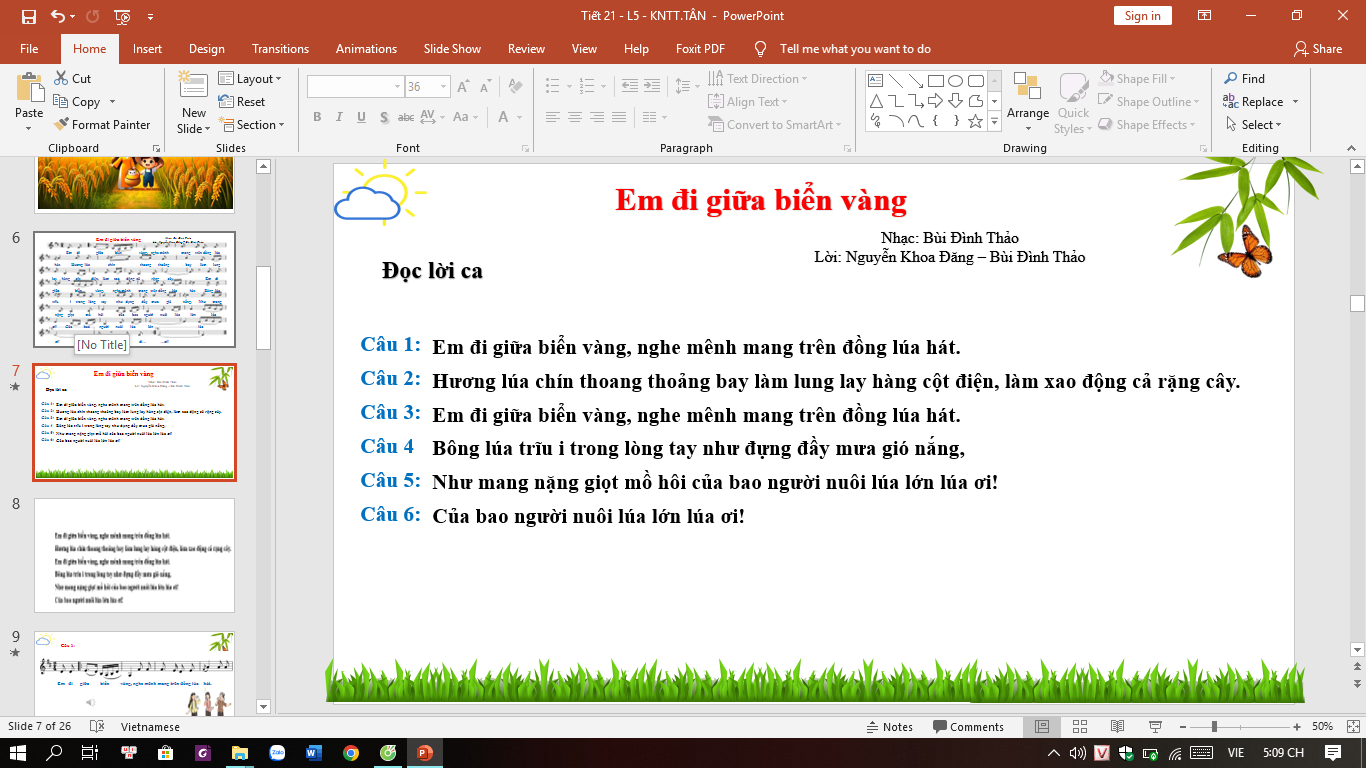 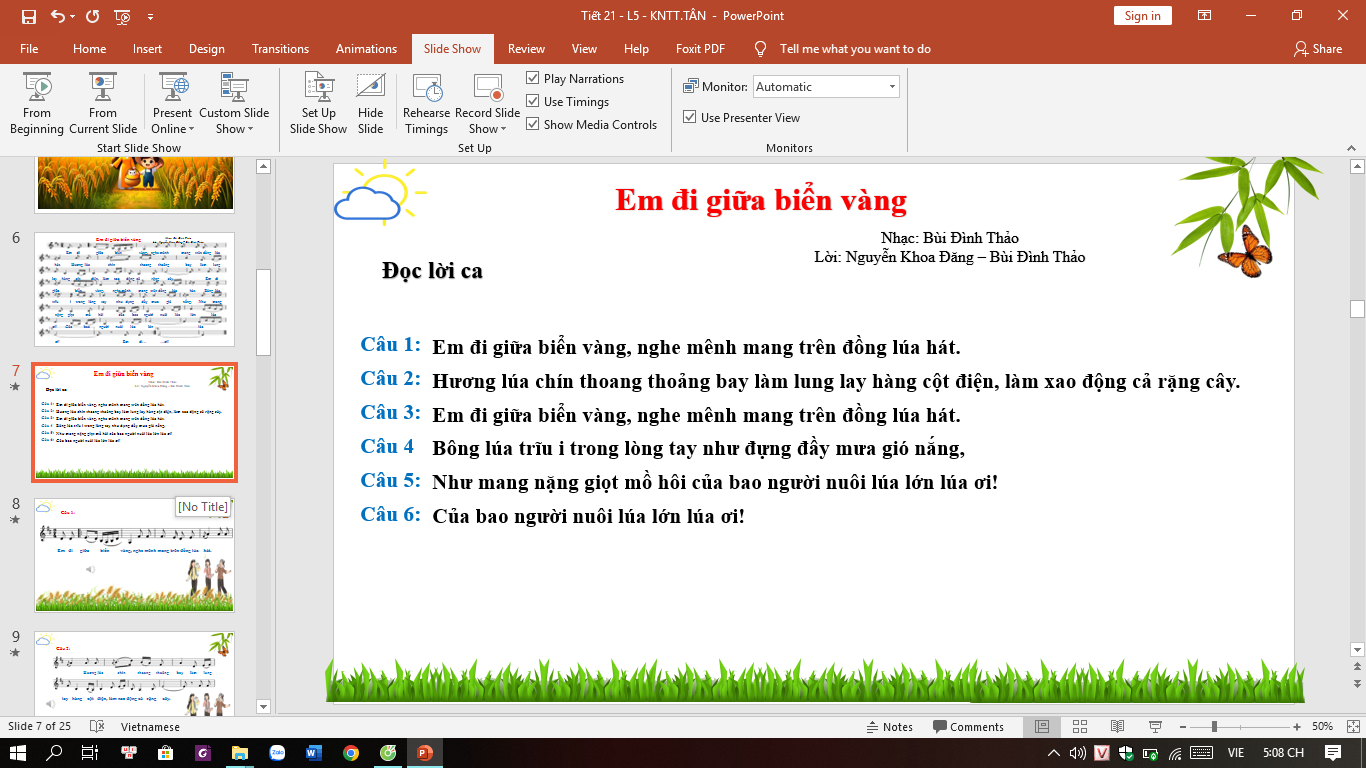 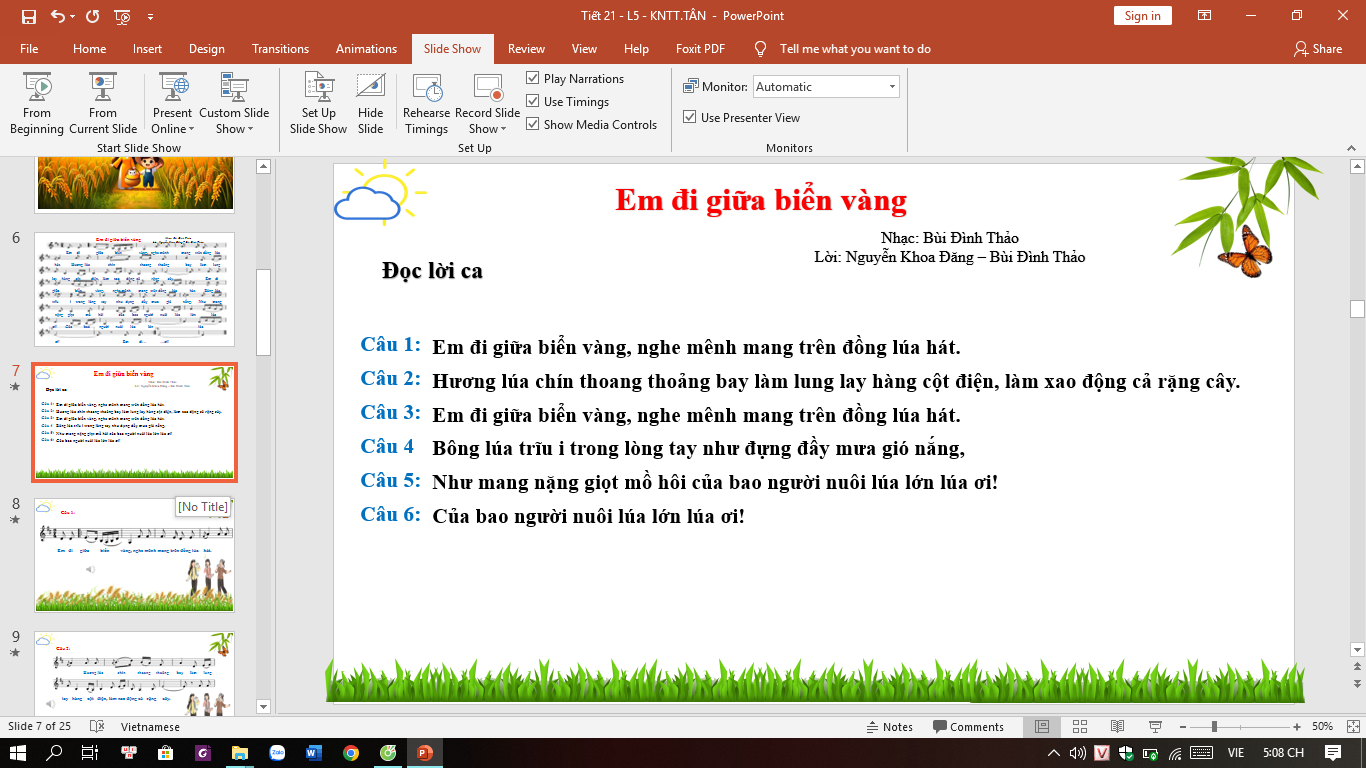 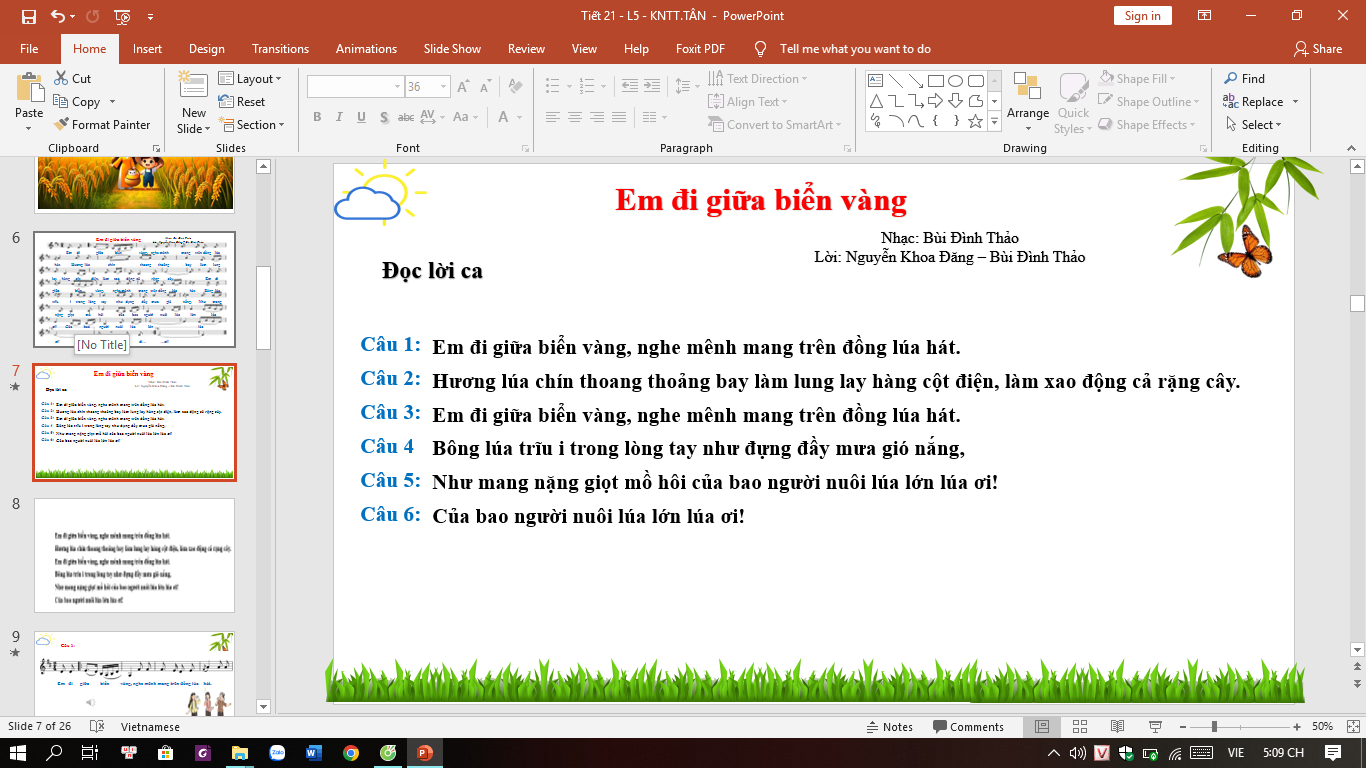 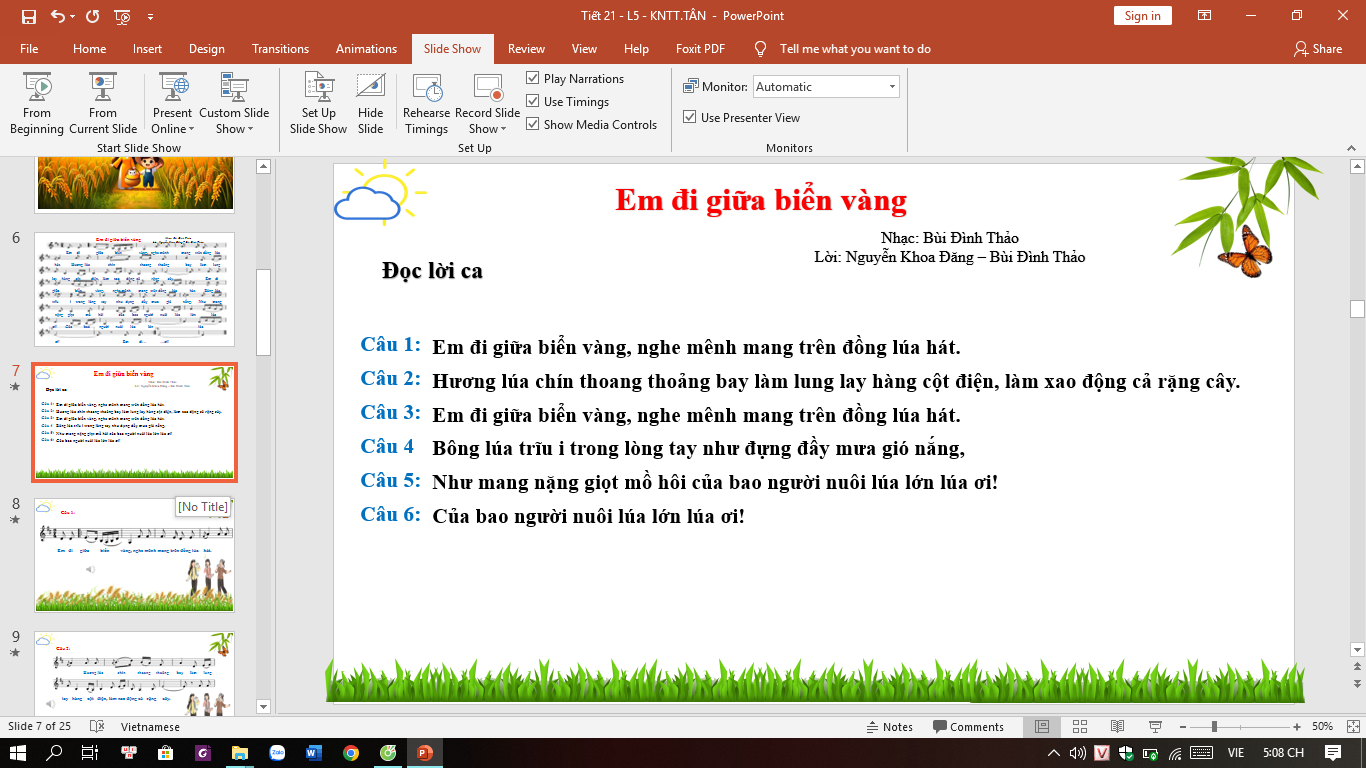 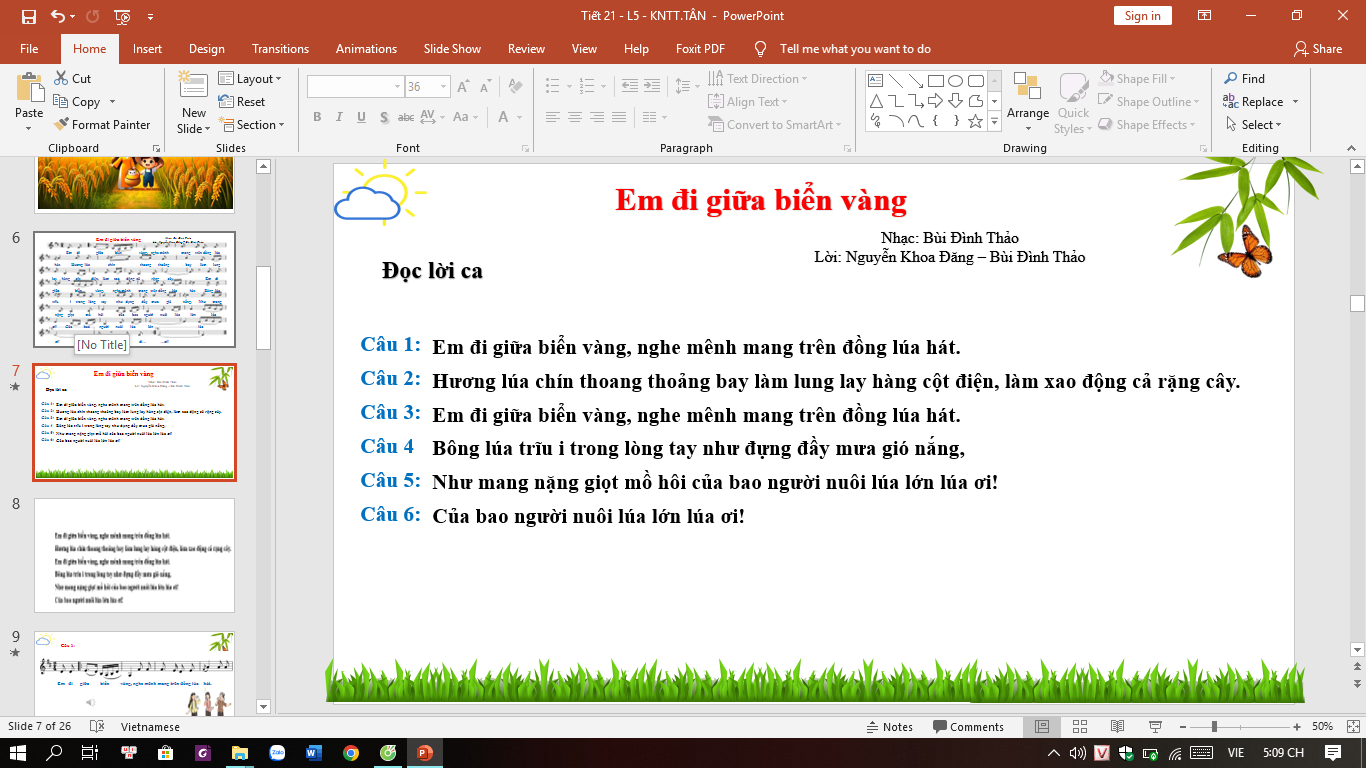 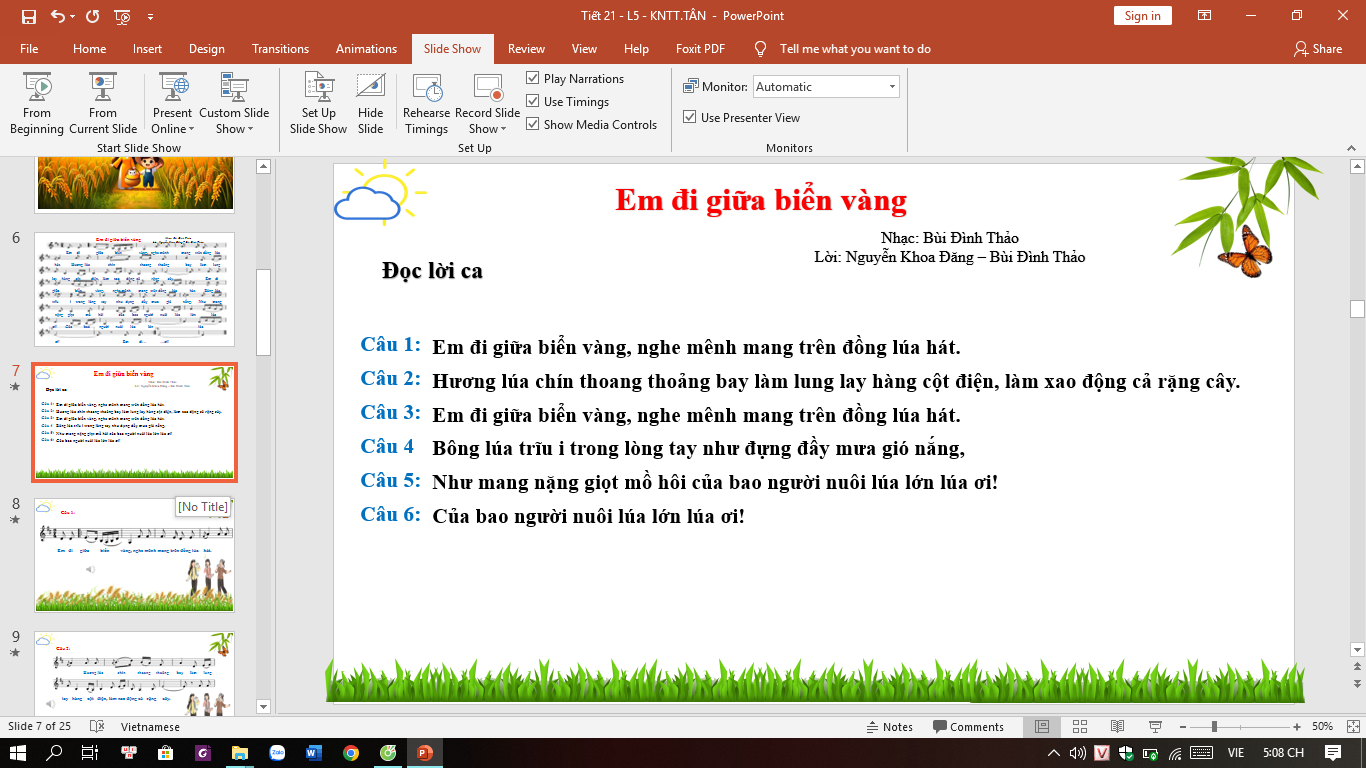 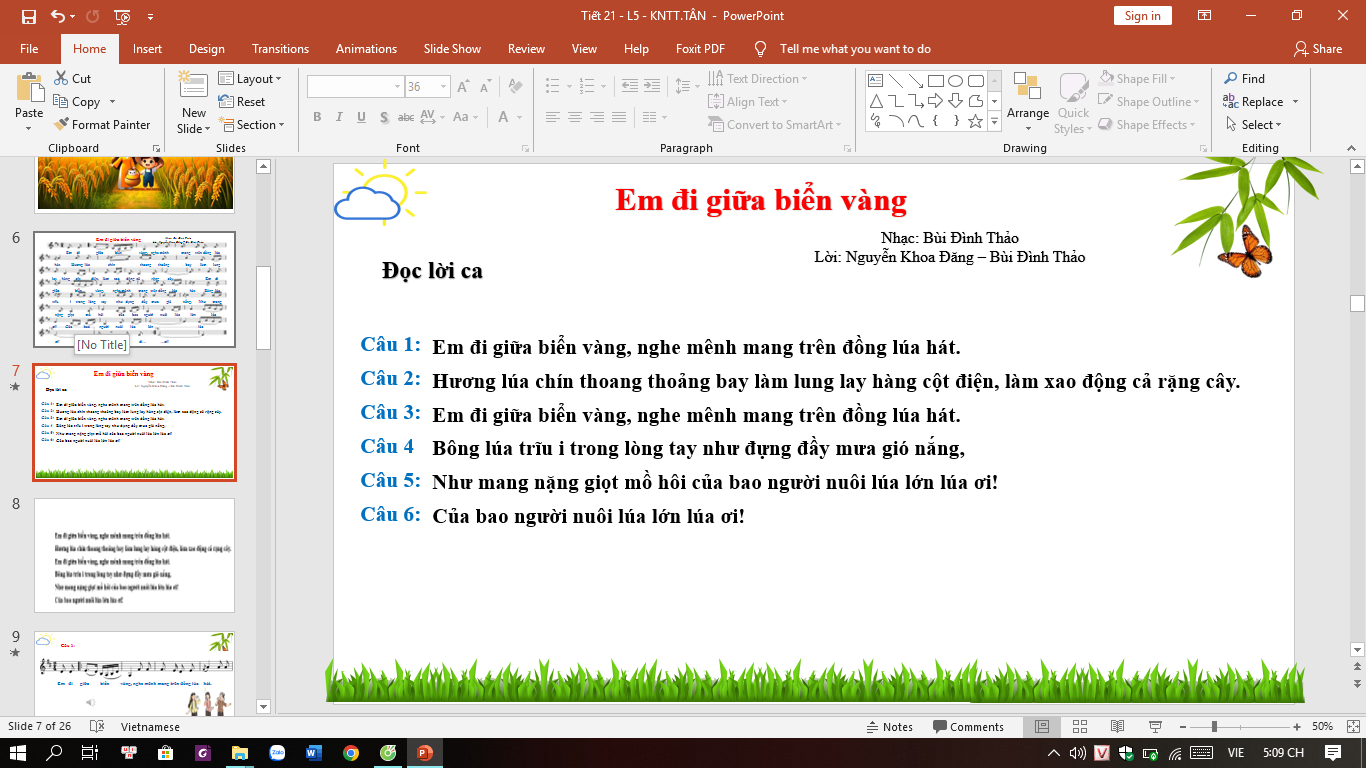 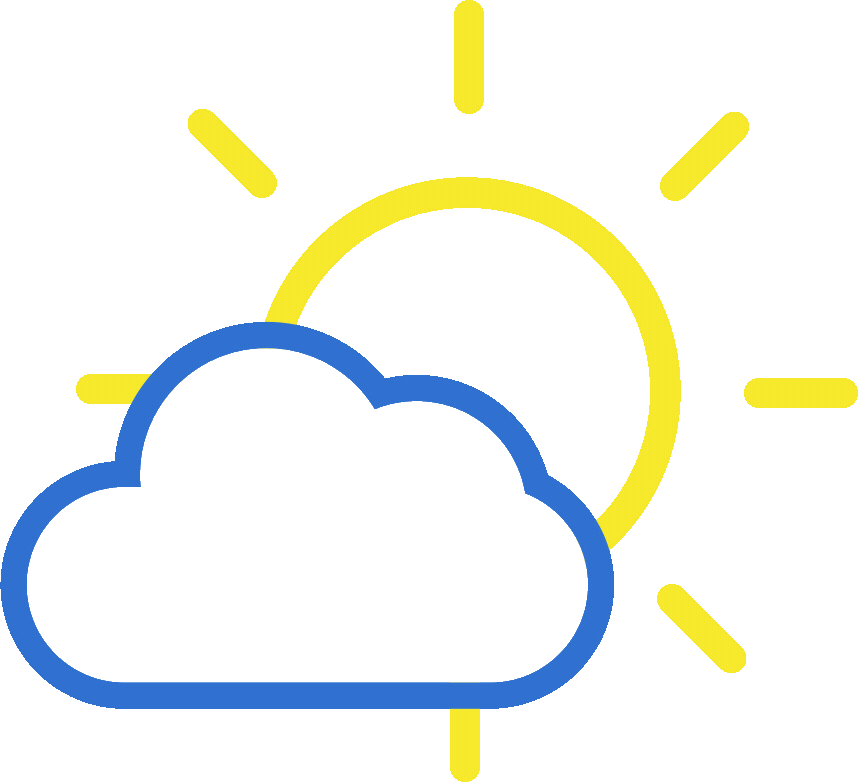 Câu 1:
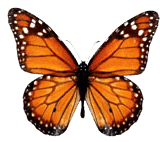 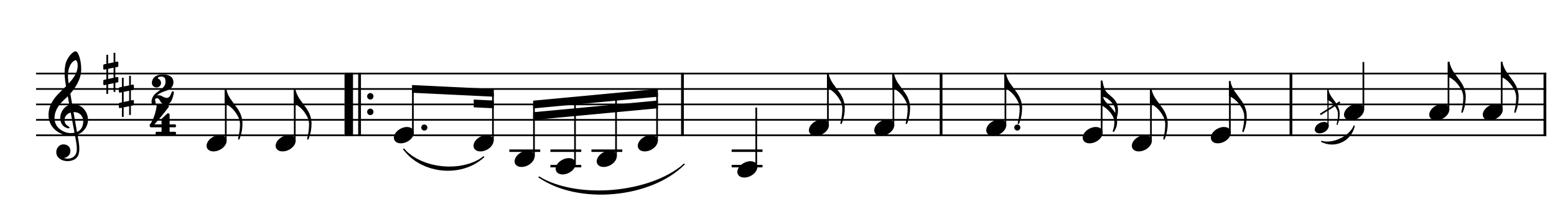 Em  đi      giữa      biển        vàng, nghe mênh mang trên đồng lúa    hát.
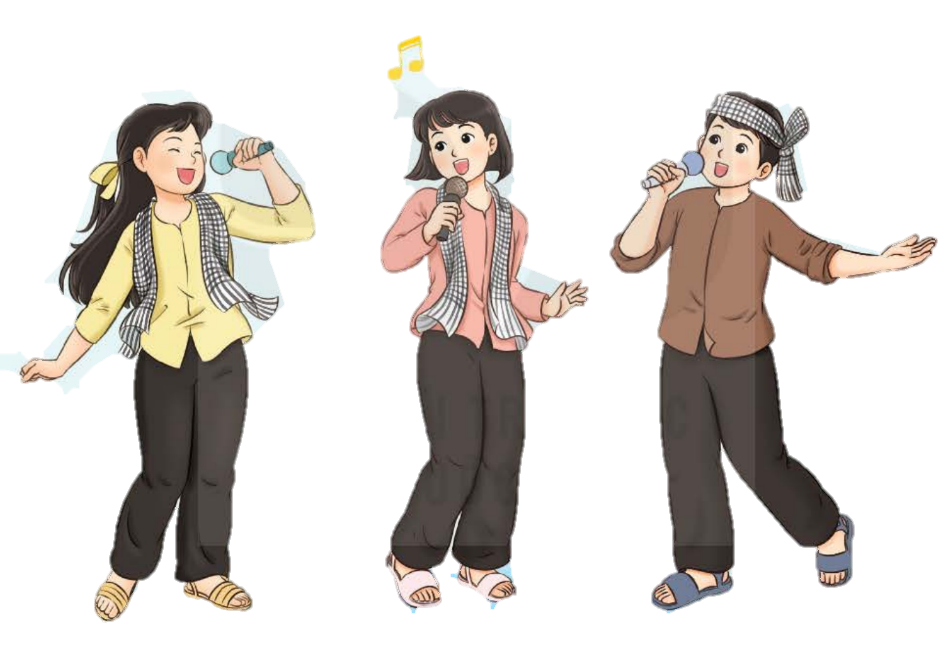 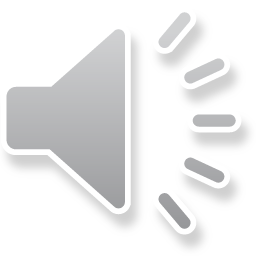 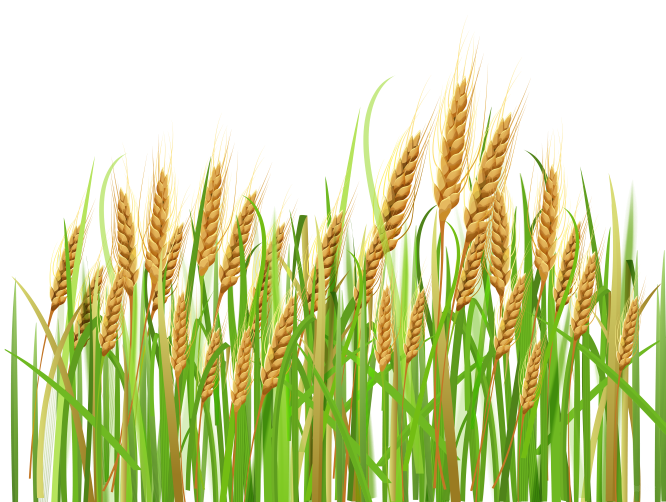 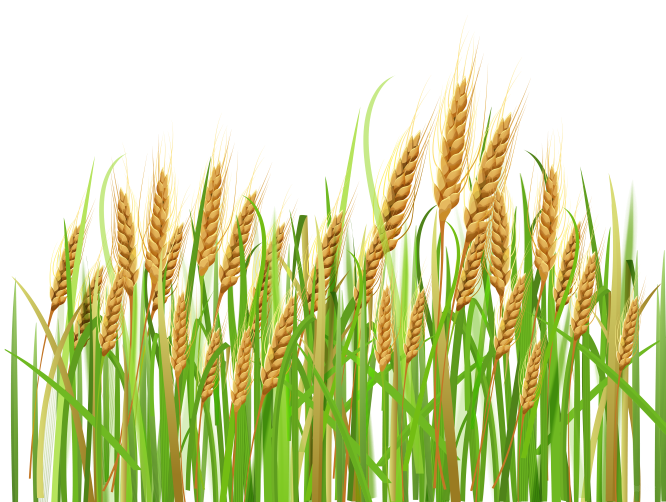 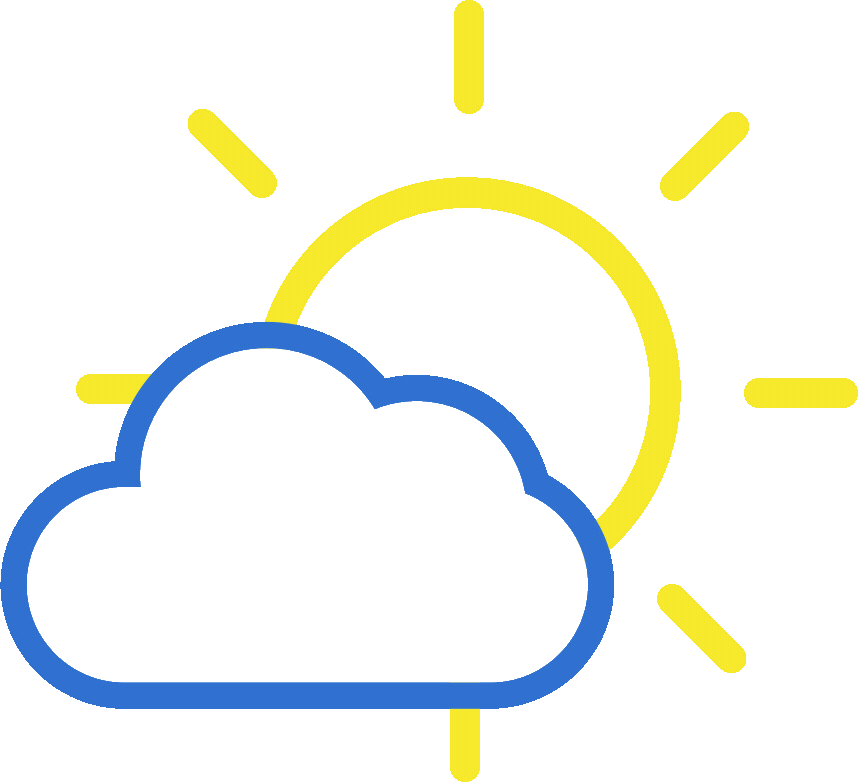 Câu 2:
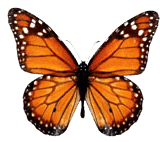 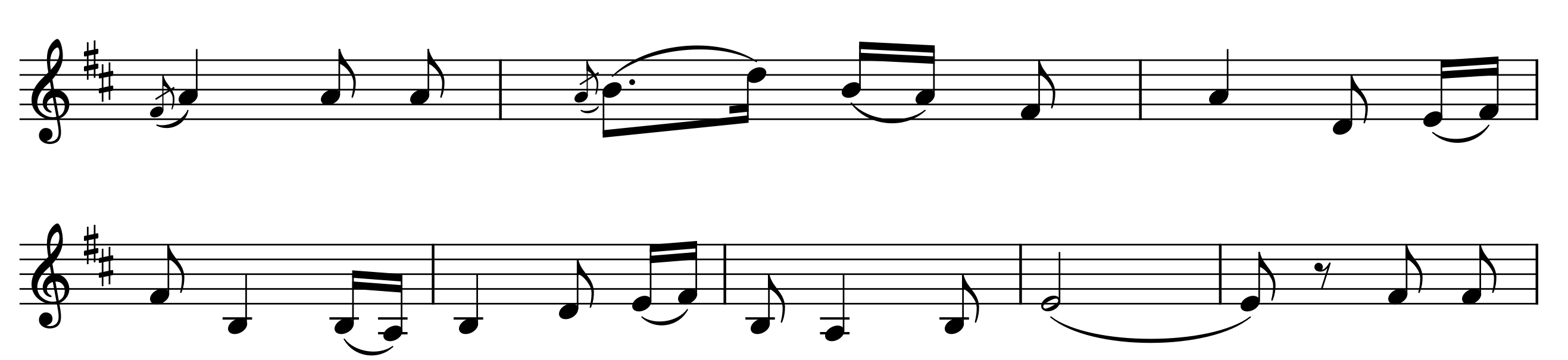 Hương lúa             chín             thoang     thoảng       bay       làm      lung
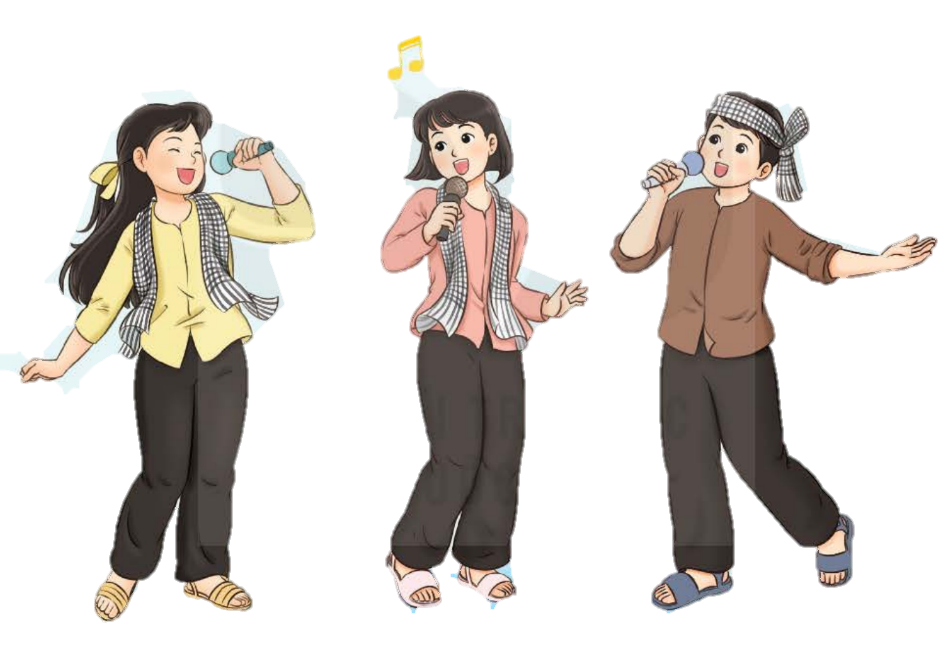 lay   hàng    cột   điện, làm xao động cả   rặng     cây.
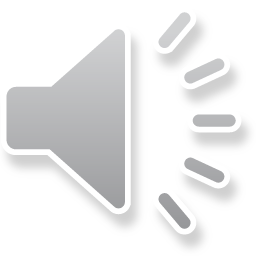 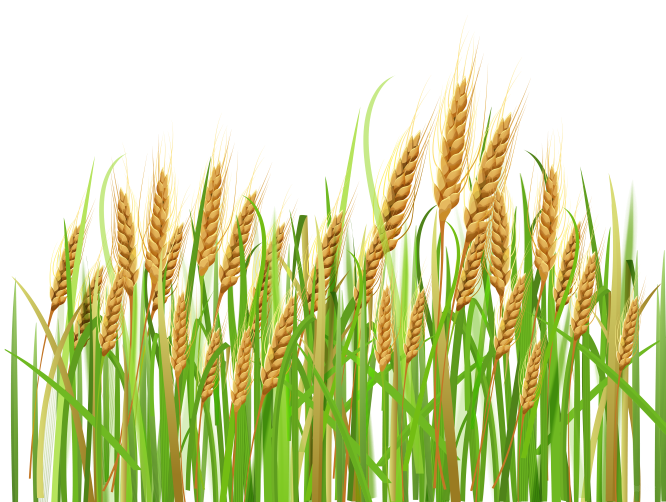 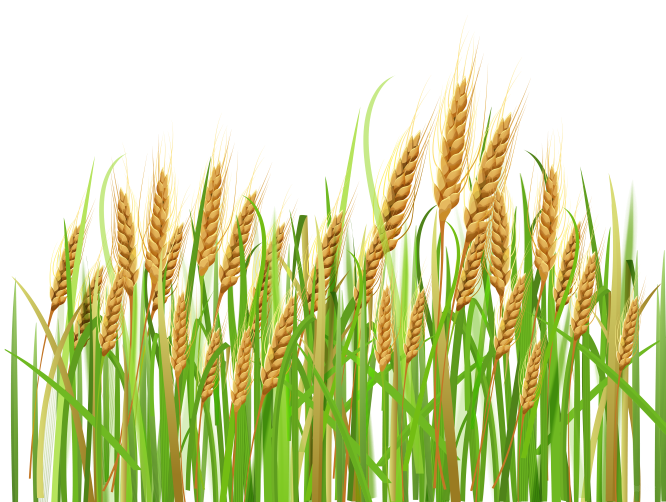 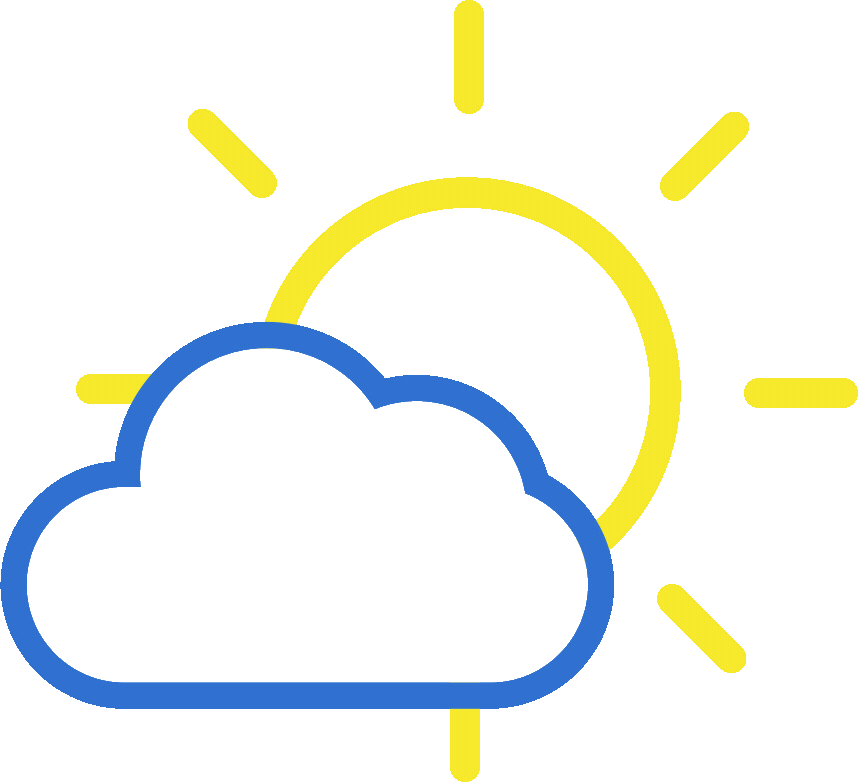 Nối câu 1+2:
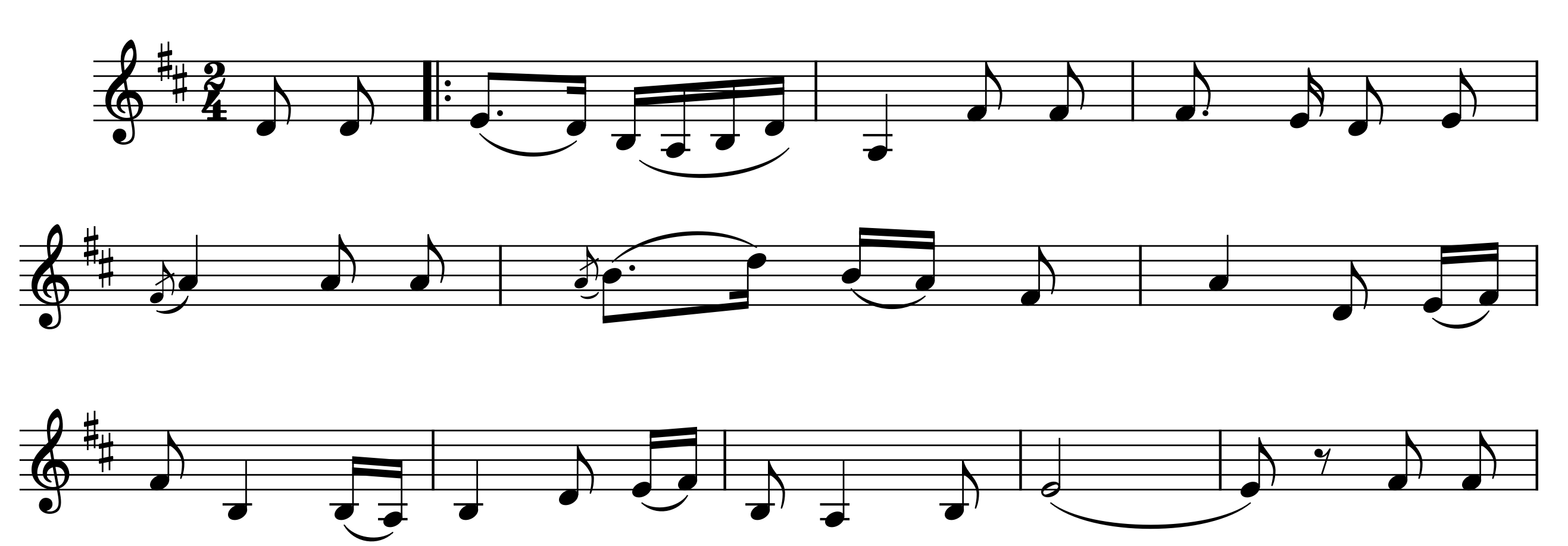 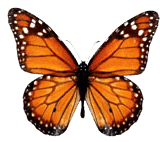 Em     đi              giữa            biển                vàng,   nghe mênh       mang   trên đồng   lúa
hát.       Hương    lúa                   chín                  thoang       thoảng              bay        làm      lung
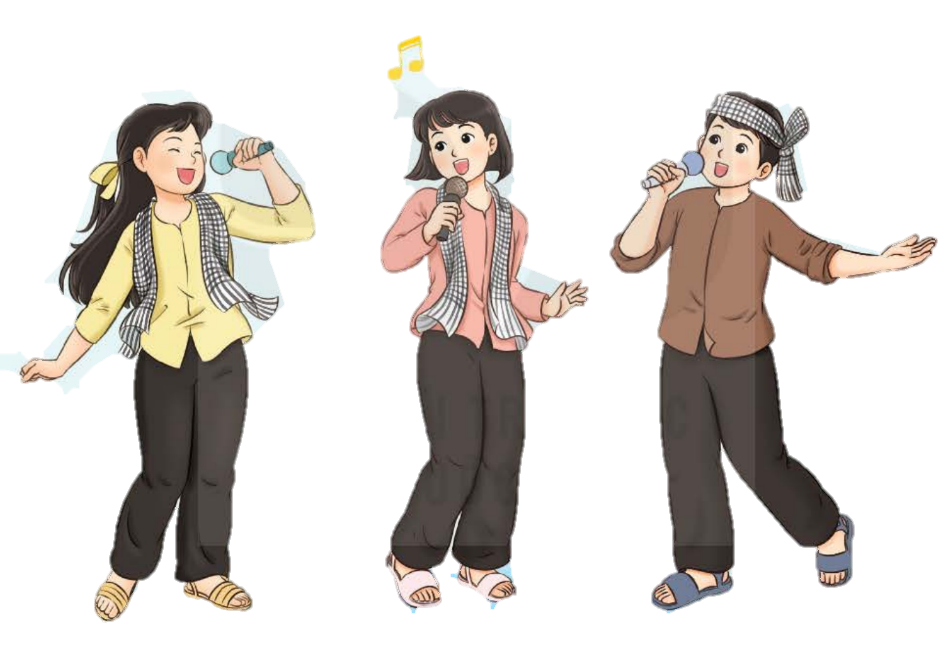 lay   hàng       cột        điện,    làm    xao     động  cả          rặng      cây.
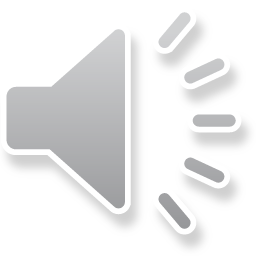 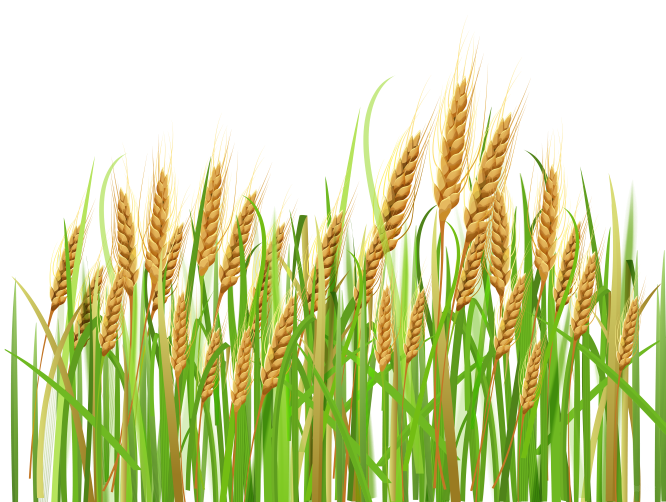 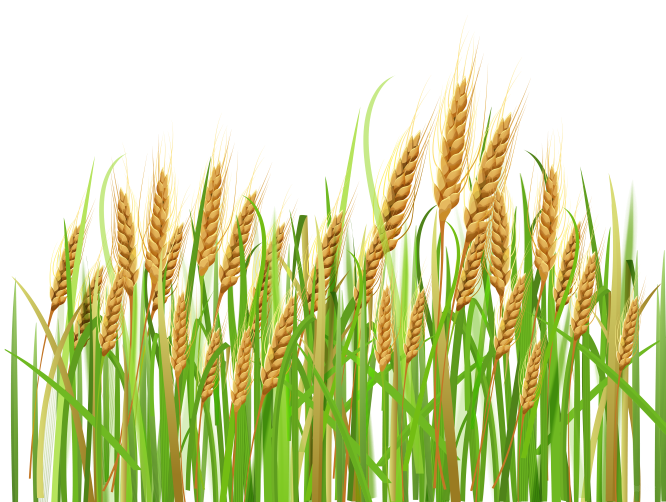 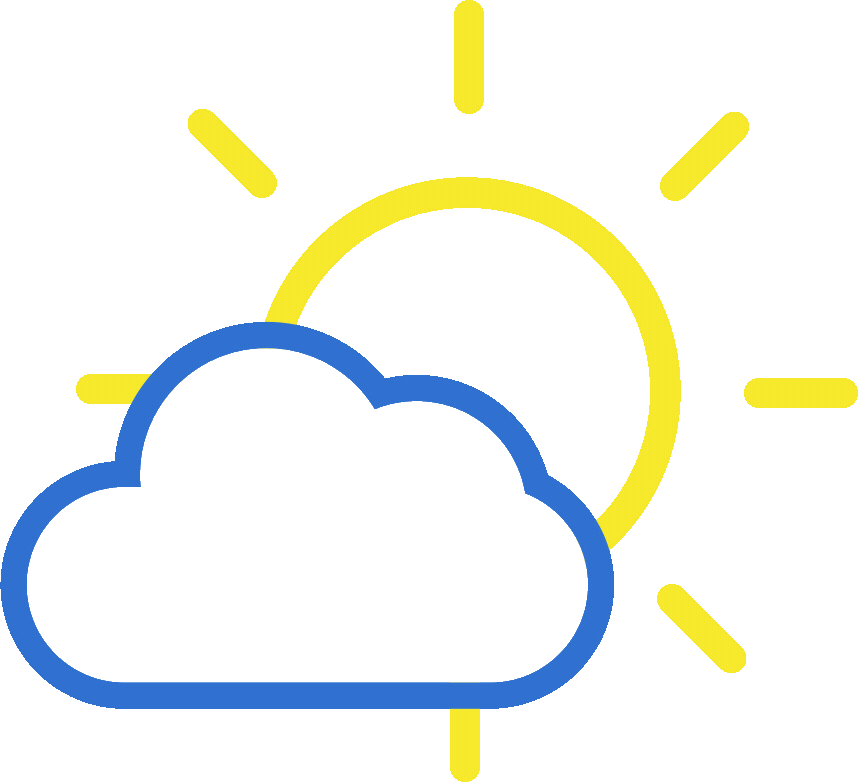 Câu 3:
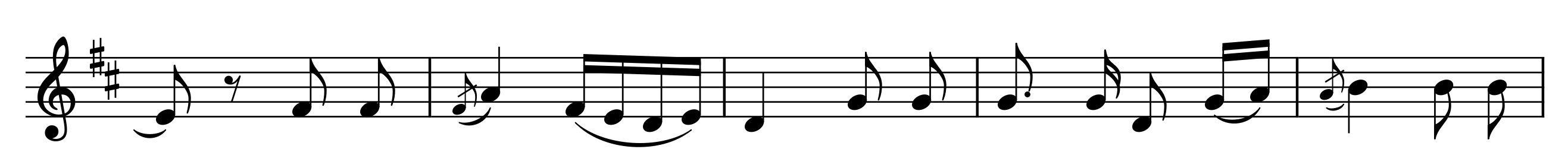 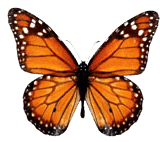 Em  đi     giữa      biển      vàng, nghe mênh mang trên đồng lúa   hát.
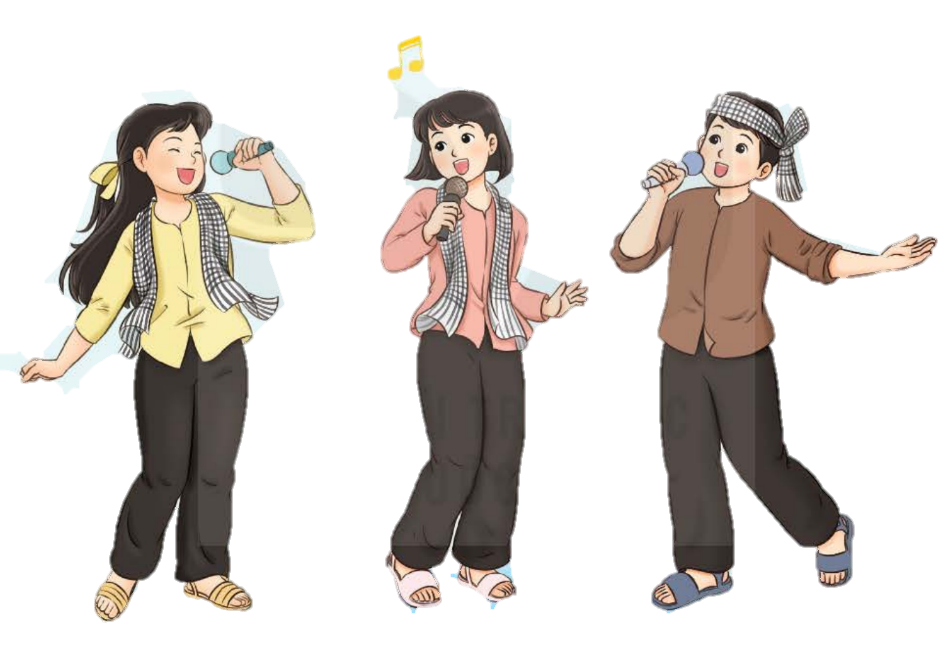 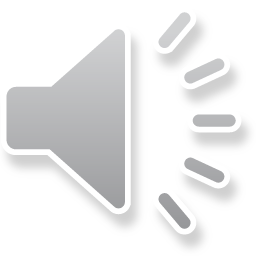 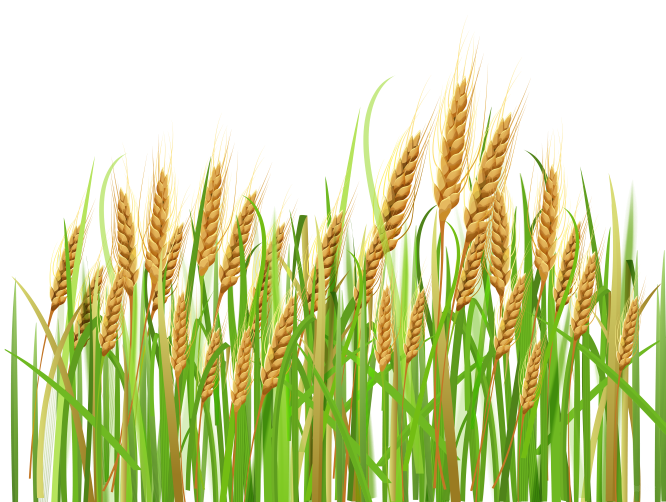 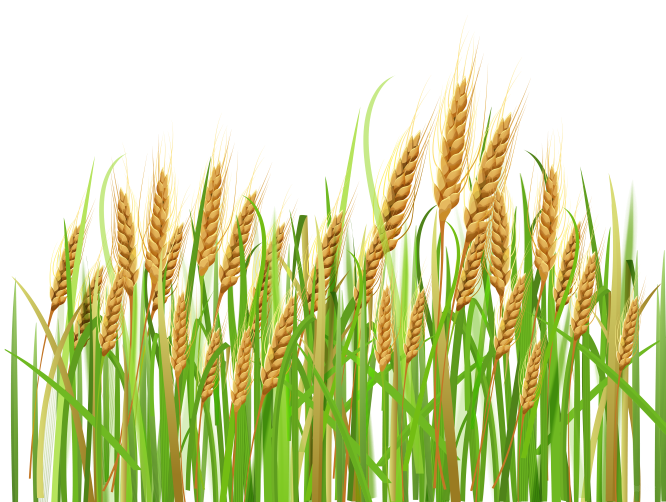 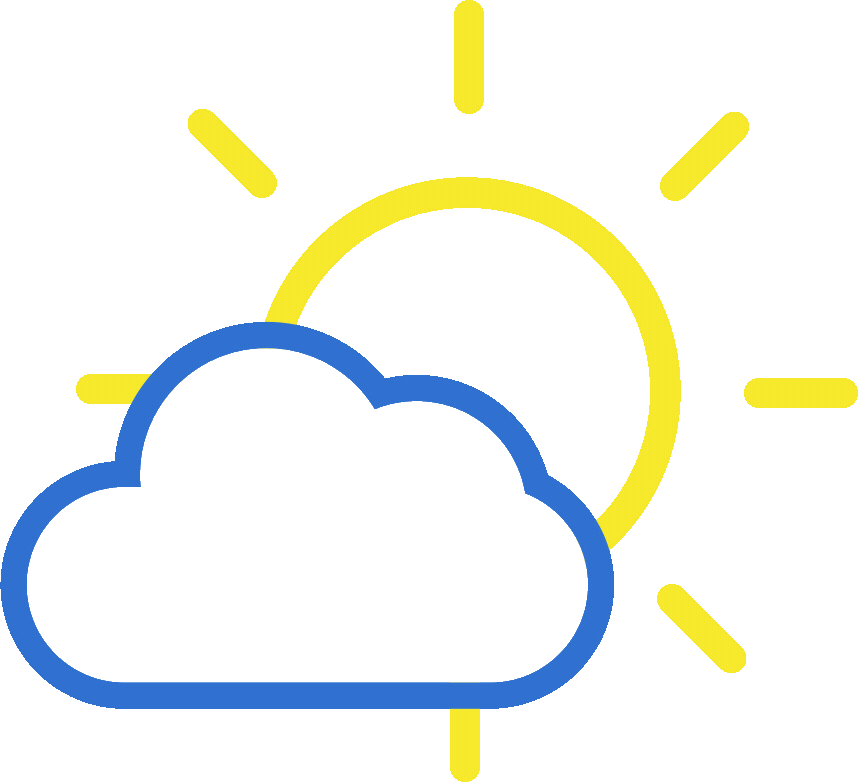 Câu 4:
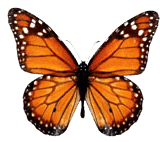 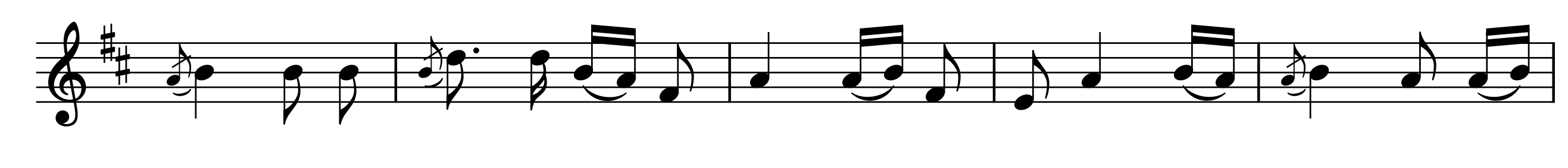 Bông lúa     trĩu   i trong lòng    tay   như đựng  đầy mưa   gió    nắng.
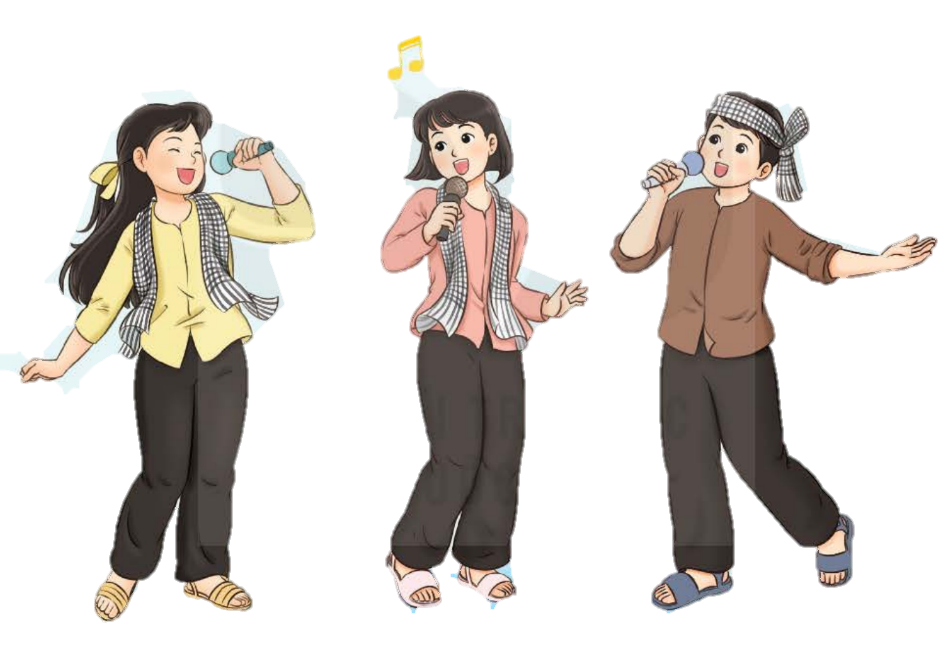 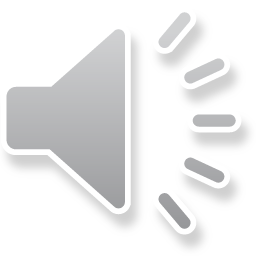 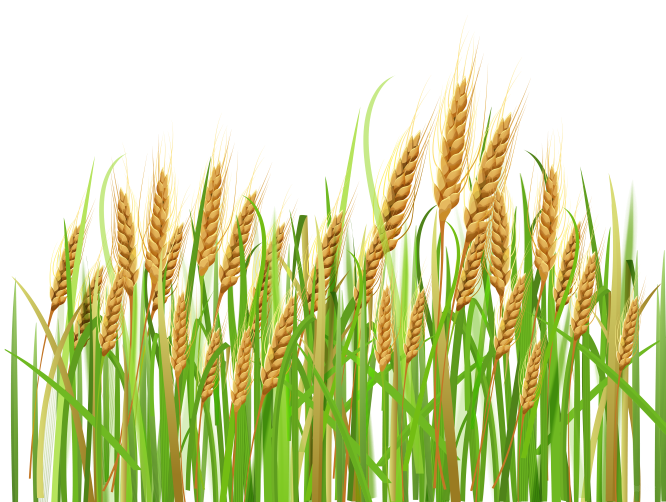 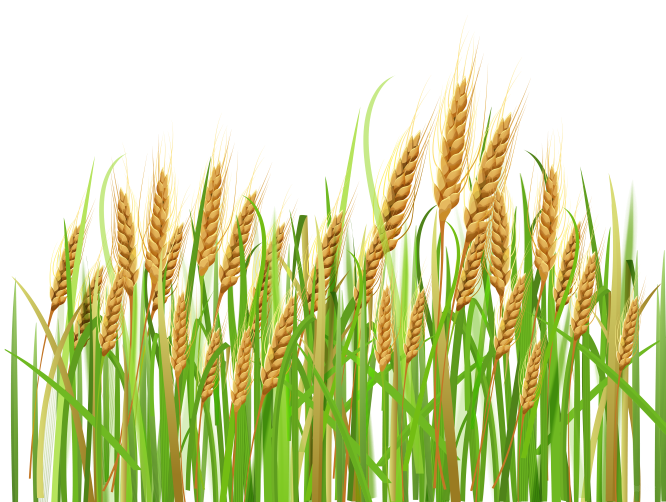 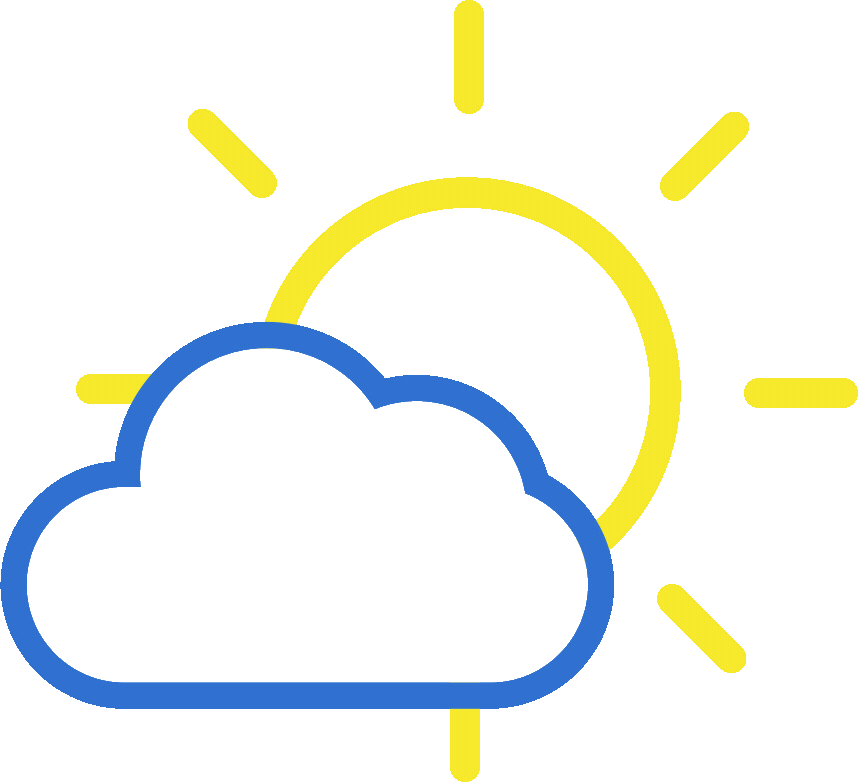 Nối câu 3+4:
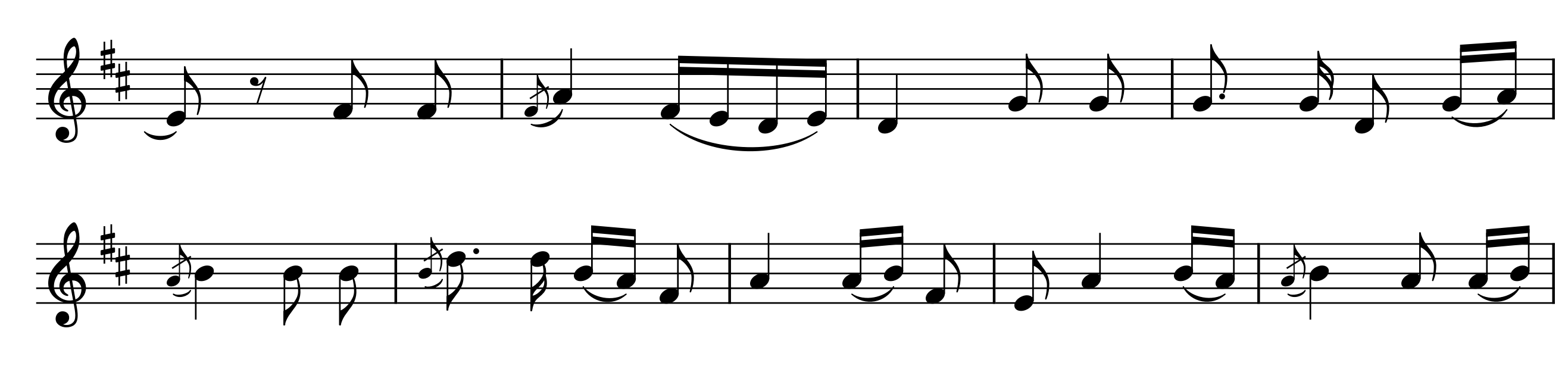 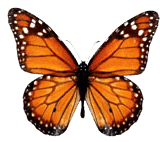 Em     đi          giữa                  biển          vàng,        nghe  mênh     mang  trên đồng      lúa
hát.     Bông lúa       trĩu     i    trong  lòng    tay      như  đựng    đầy  mưa       gió       nắng,
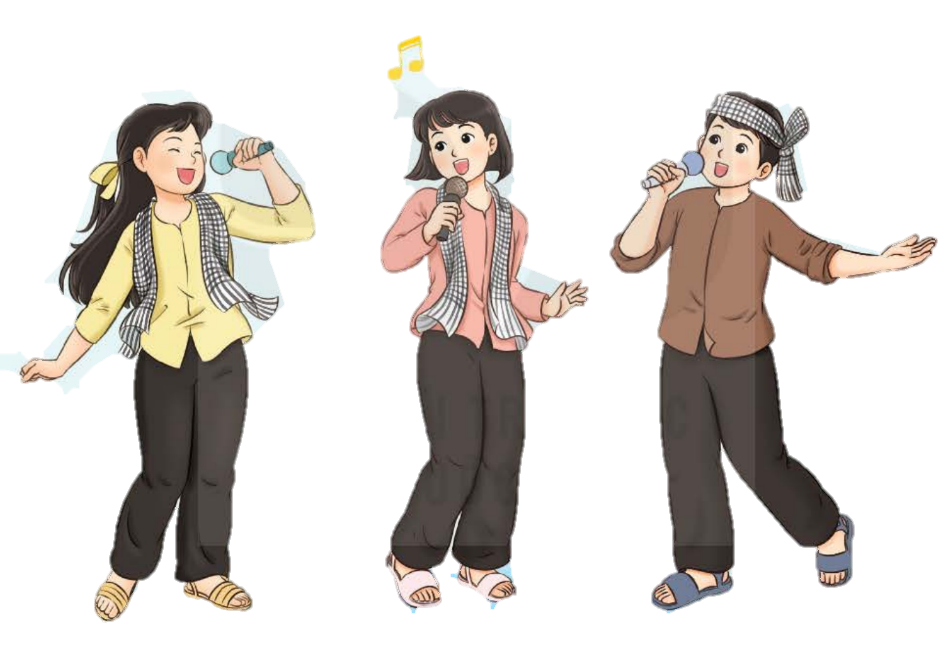 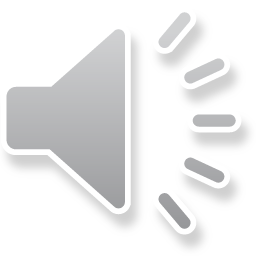 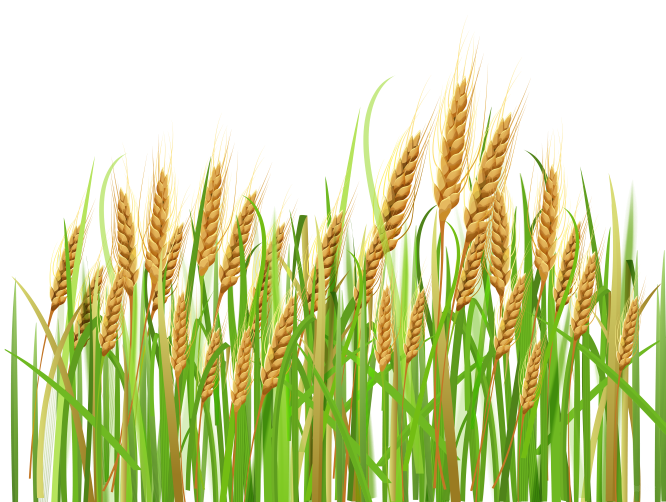 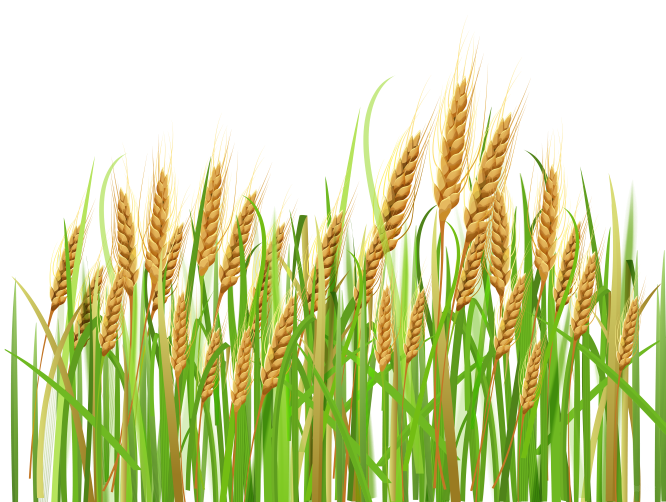 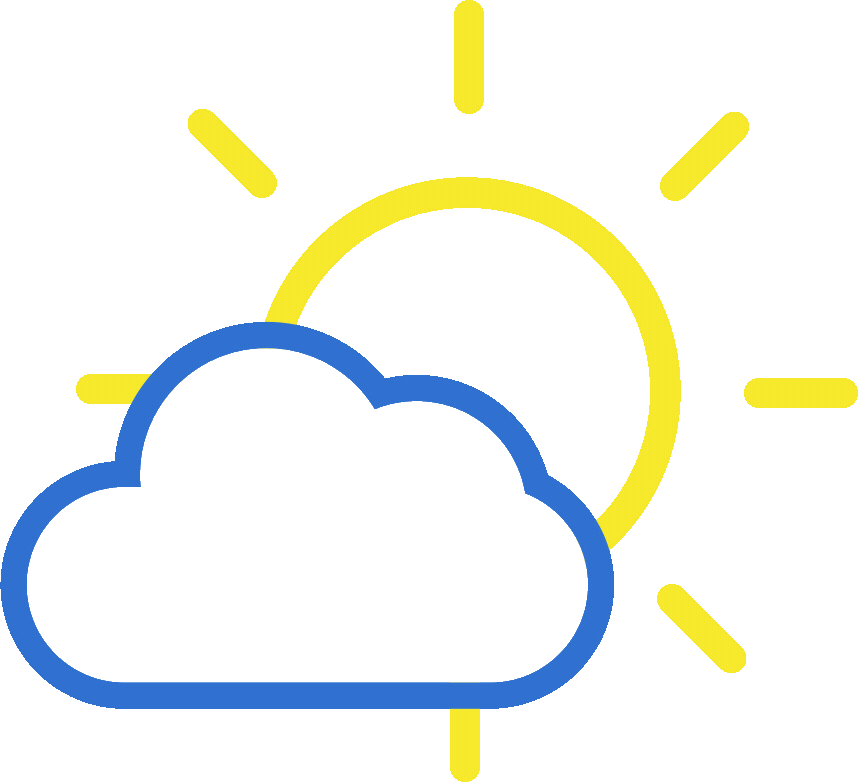 Câu 5:
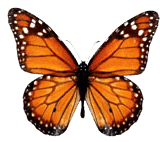 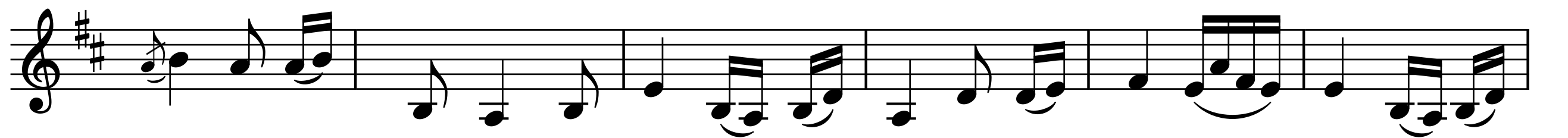 Như mang nặng giọt mồ    hôi của    bao người nuôi lúa    lớn   lúa     ơi!
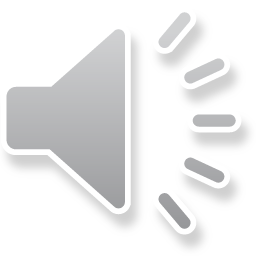 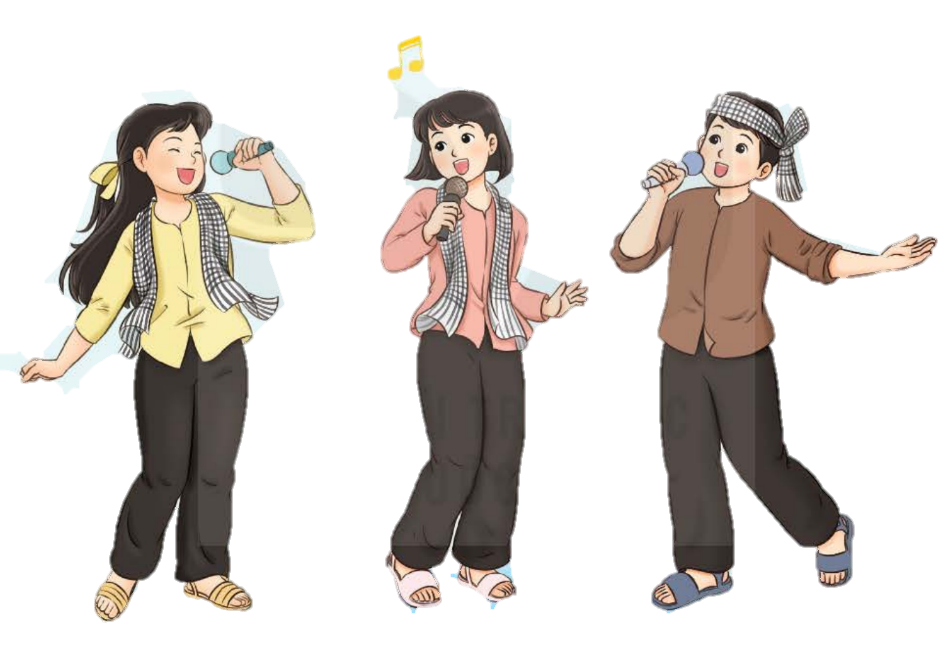 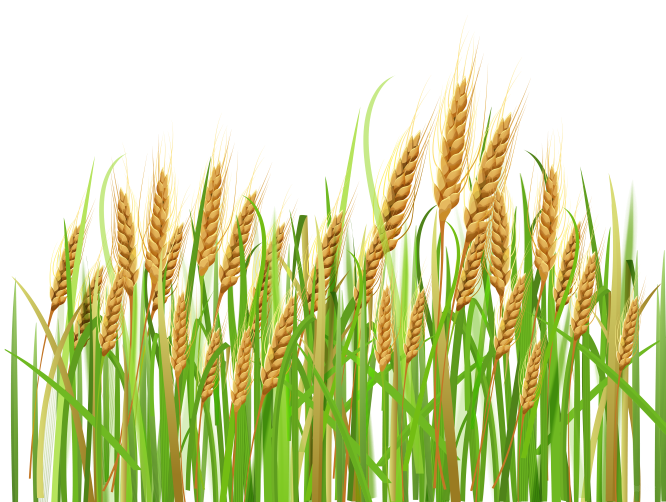 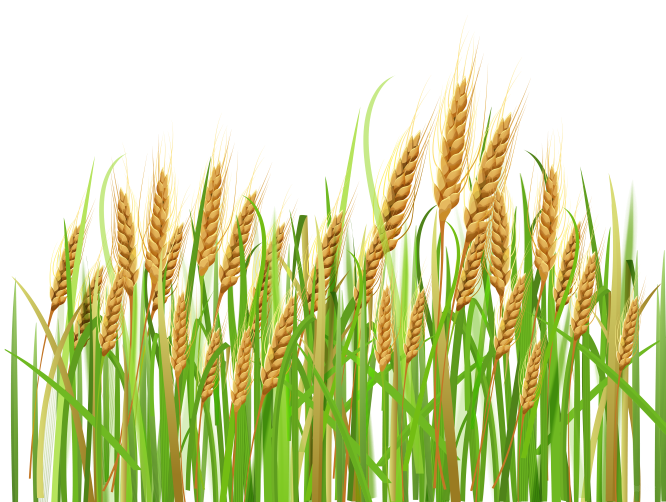 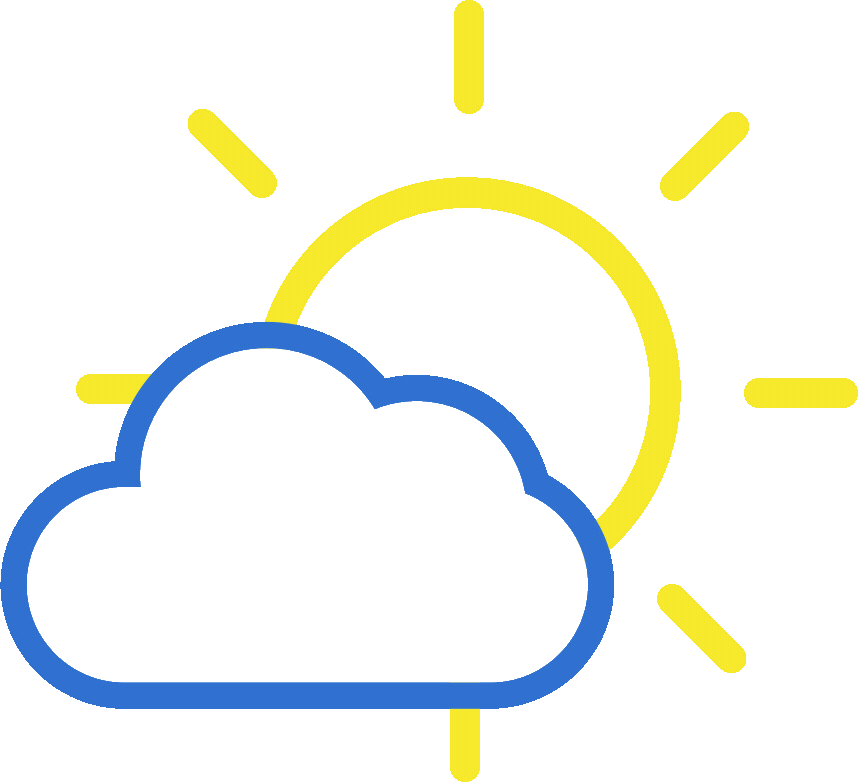 Câu 6:
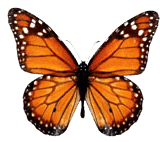 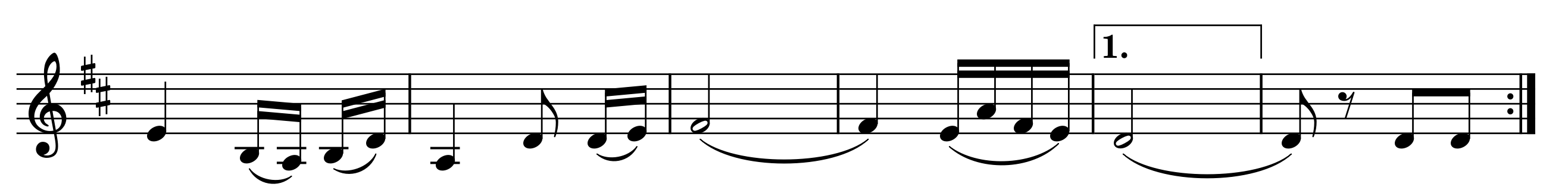 Của bao người nuôi  lúa    lớn                   lúa            ơi!
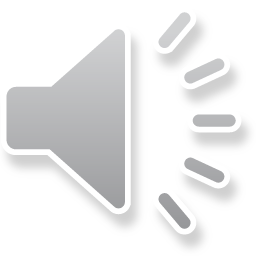 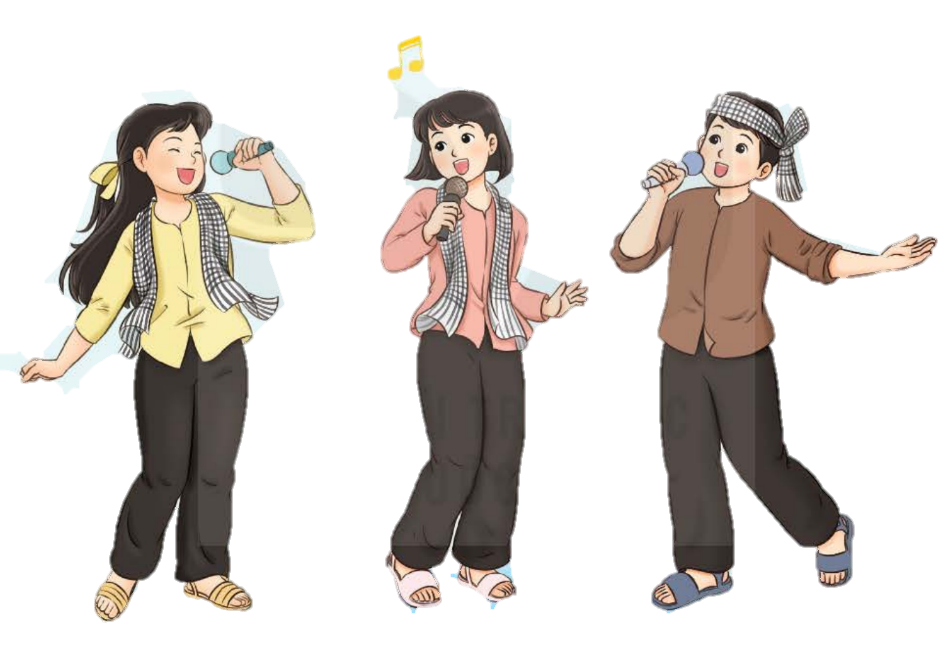 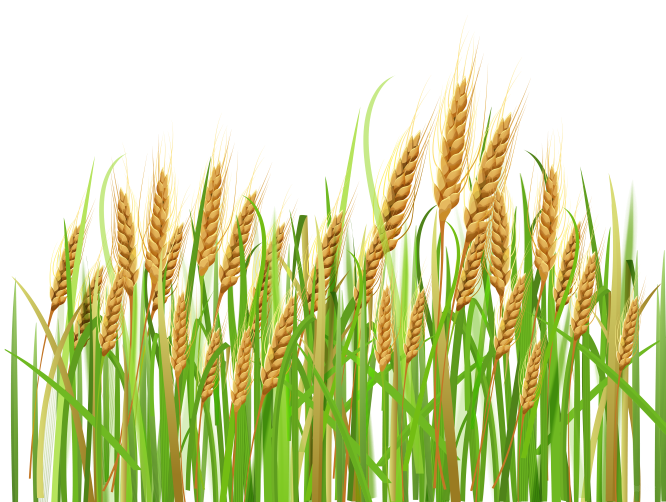 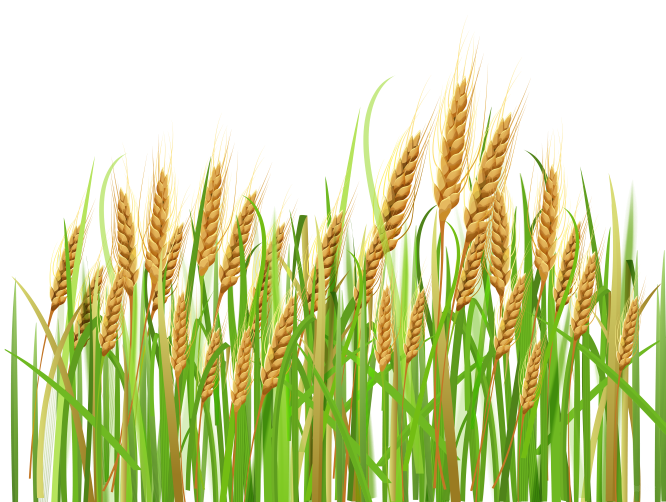 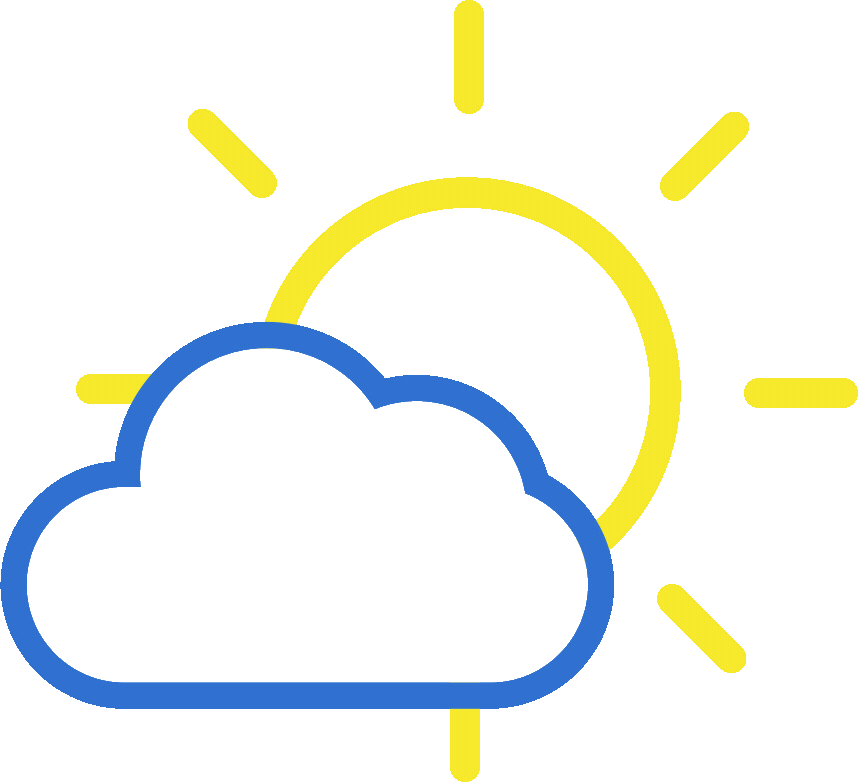 Nối câu 5+6:
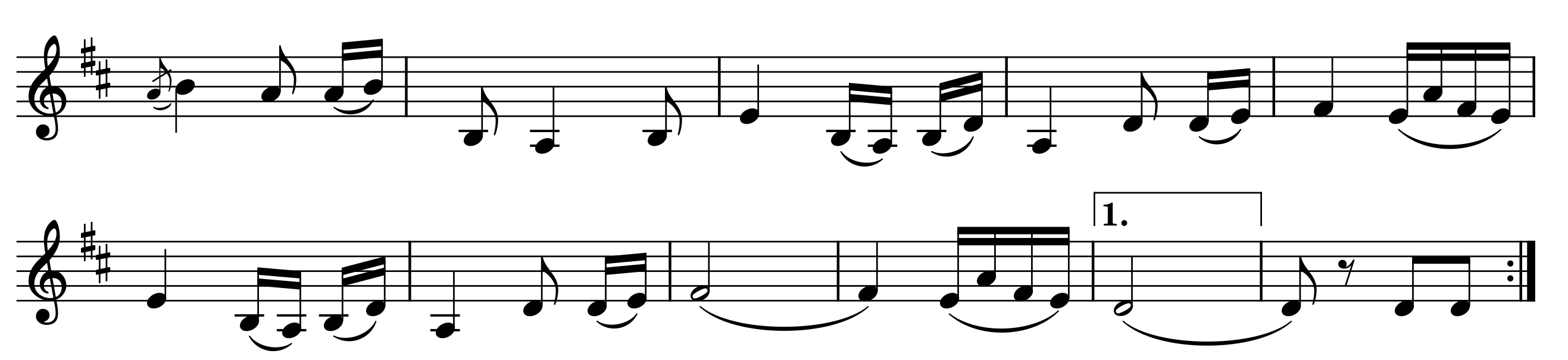 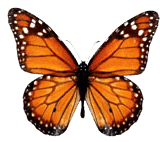 Như   mang      nặng  giọt        mồ      hôi      của        bao    người    nuôi    lúa        lớn       lúa
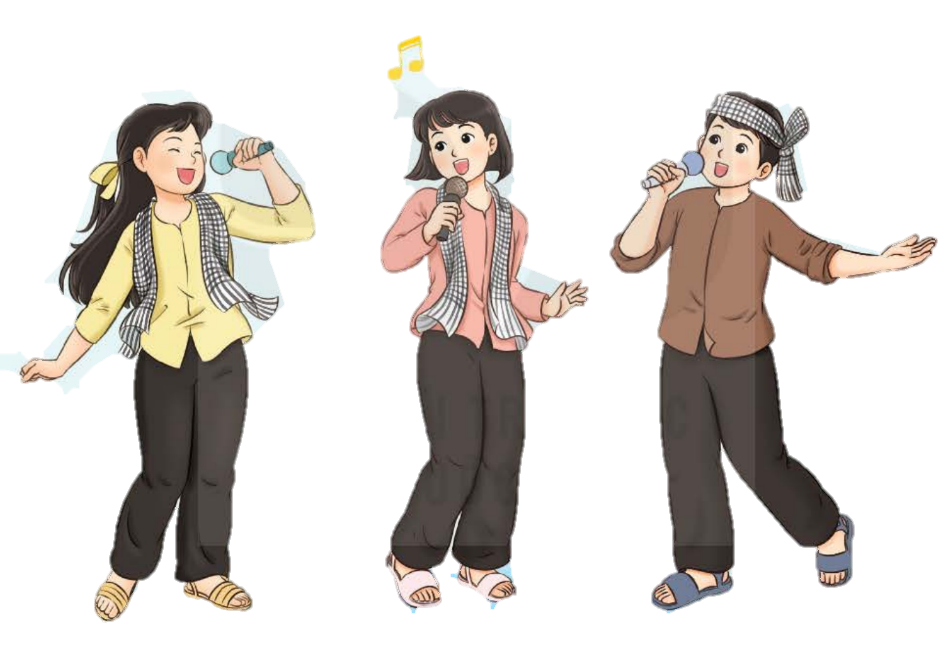 ơi!        Của   bao    người   nuôi   lúa      lớn                            lúa               ơi!
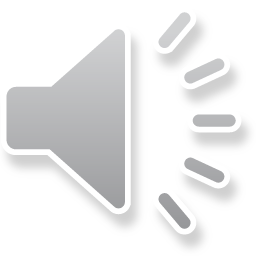 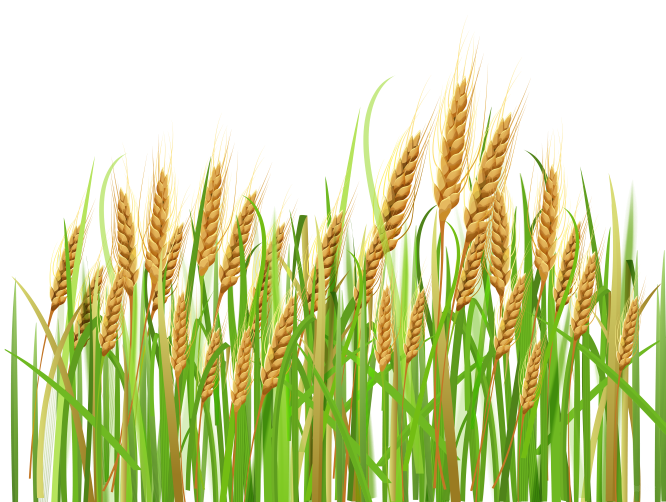 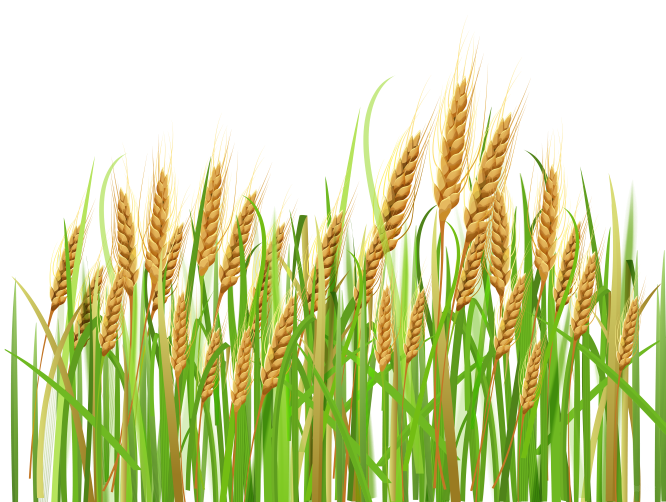 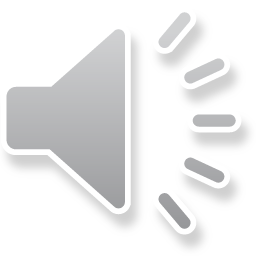 Nhạc: Bùi Đình Thảo
Lời: Nguyễn Khoa Đăng – Bùi Đình Thảo
Em đi giữa biển vàng
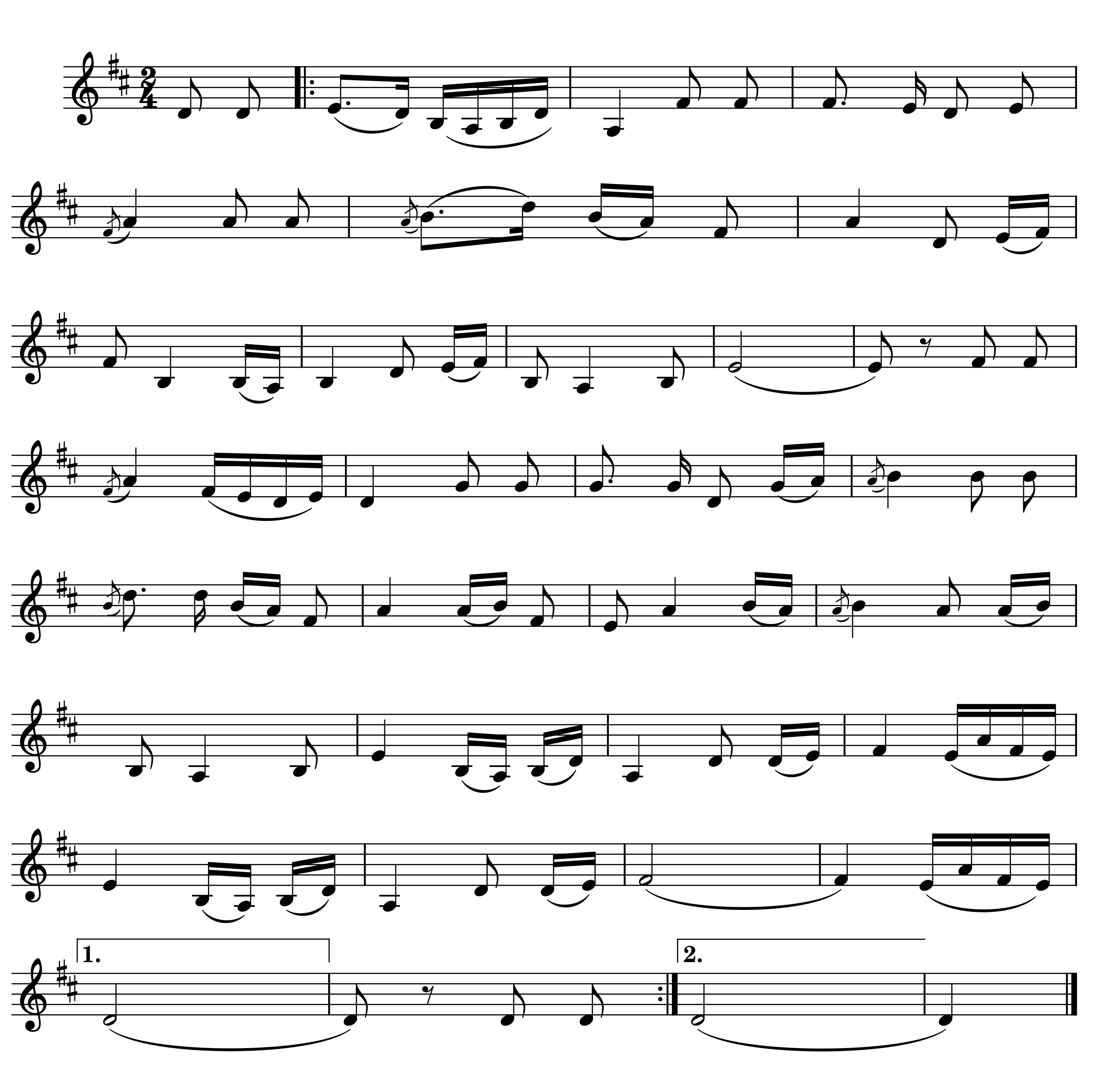 Em     đi            giữa            biển                  vàng,   nghe mênh     mang     trên đồng    lúa
hát.           Hương  lúa                   chín                          thoang       thoảng            bay         làm       lung
lay     hàng      cột           điện,    làm     xao       động  cả            rặng         cây.                                 Em    đi
giữa                biển              vàng,         nghe mênh        mang   trên đồng      lúa             hát.         Bông  lúa
trĩu            i     trong    lòng      tay          như   đựng        đầy    mưa        gió            nắng.       Như       mang
nặng     giọt            mồ        hôi                của        bao      người       nuôi        lúa           lớn                lúa
ơi!         Của            bao          người       nuôi        lúa             lớn                                               lúa
ơi!                                                                  Em           đi…               …ơi!
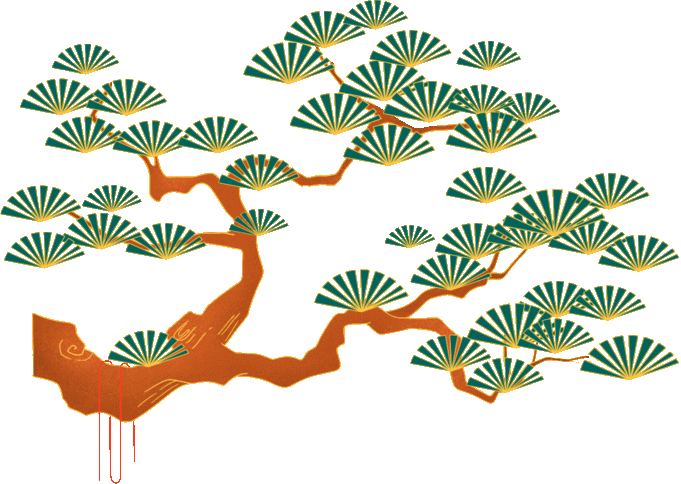 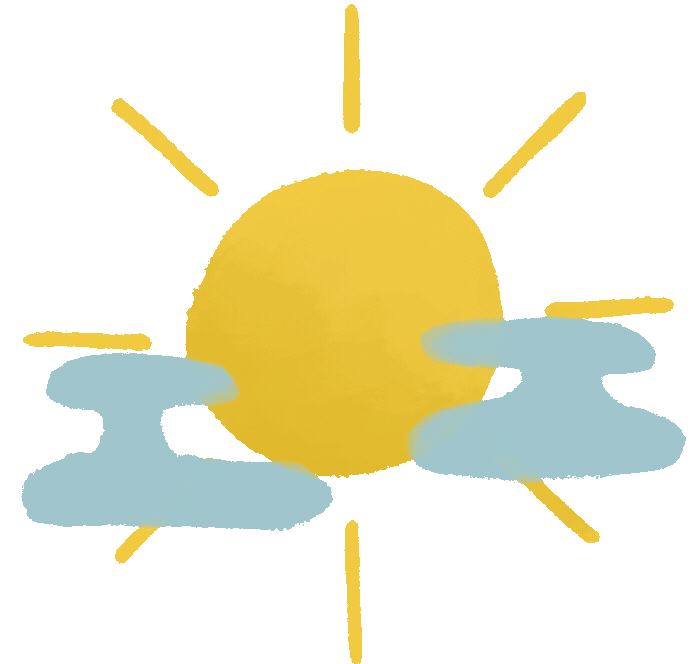 Hát kết hợp gõ đệm theo nhịp
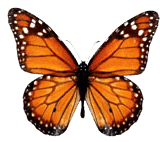 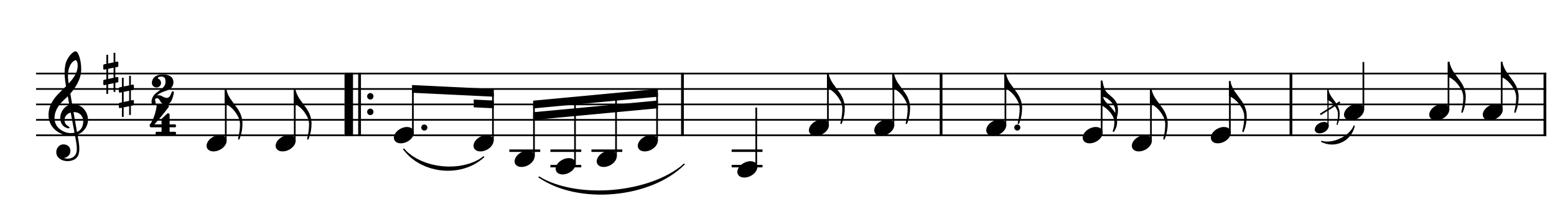 Em   đi         giữa      biển               vàng, nghe mênh mang trên  đồng lúa       hát.
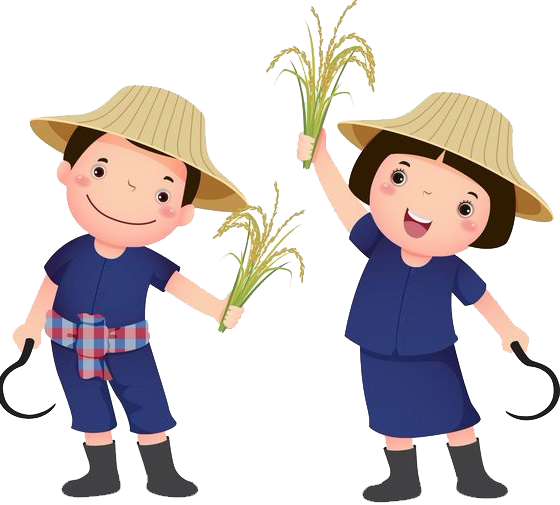 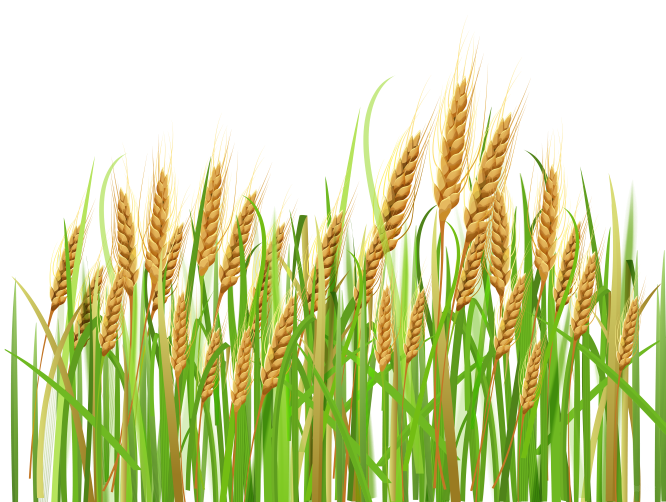 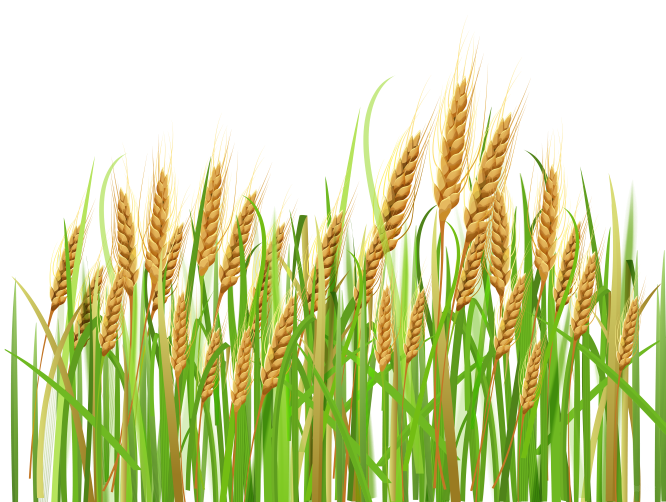 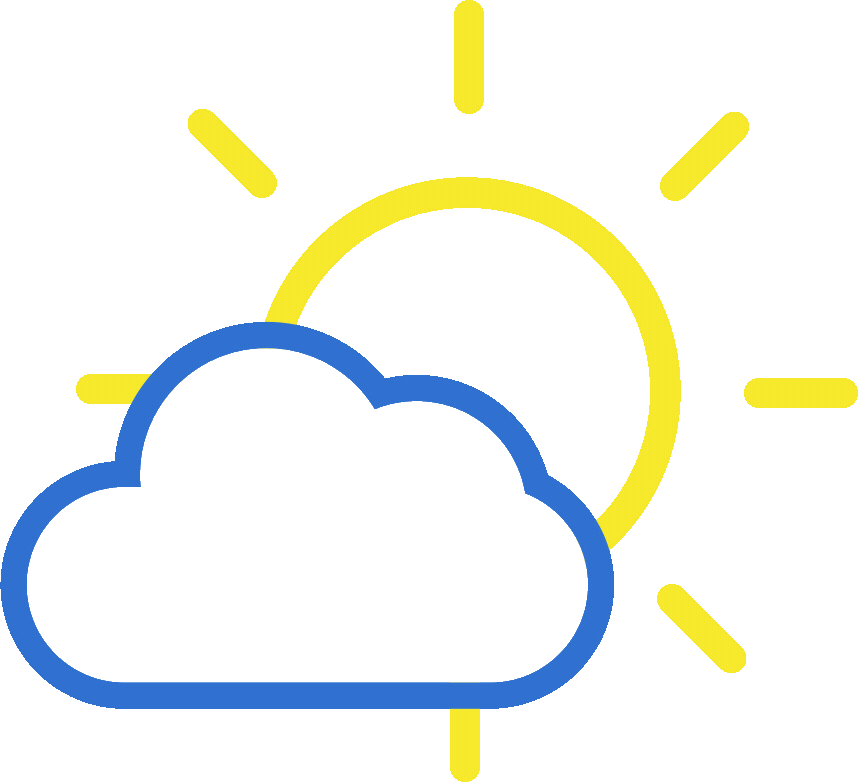 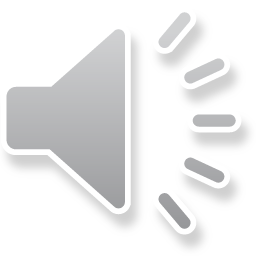 Hát kết hợp 
Gõ đệm theo nhịp
Em đi giữa biển vàng
Nhạc: Bùi Đình Thảo
Lời: Nguyễn Khoa Đăng – Bùi Đình Thảo
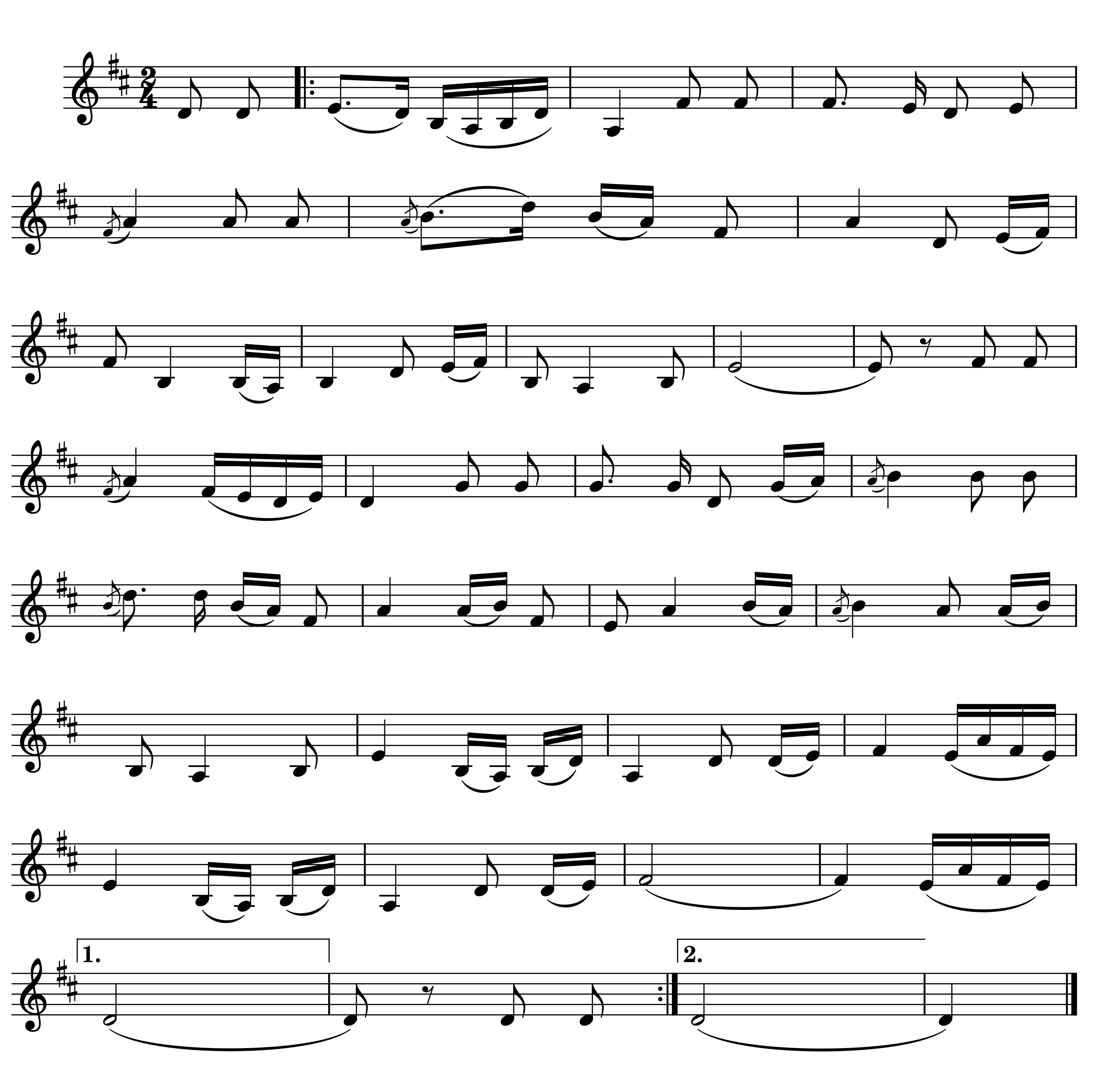 Em     đi            giữa            biển                vàng,   nghe mênh   mang   trên  đồng    lúa
hát.          Hương lúa                   chín                    thoang       thoảng        bay         làm       lung
lay     hàng      cột       điện,    làm     xao     động  cả       rặng     cây.                                Em    đi
giữa         biển              vàng,        nghe mênh     mang   trên đồng    lúa         hát.       Bông  lúa
trĩu       i     trong  lòng      tay      như   đựng     đầy    mưa      gió         nắng,       Như    mang
nặng   giọt          mồ        hôi           của        bao     người      nuôi      lúa         lớn              lúa
ơi!        Của           bao        người       nuôi       lúa          lớn                                            lúa
ơi!                                                            Em         đi…      …ơi!
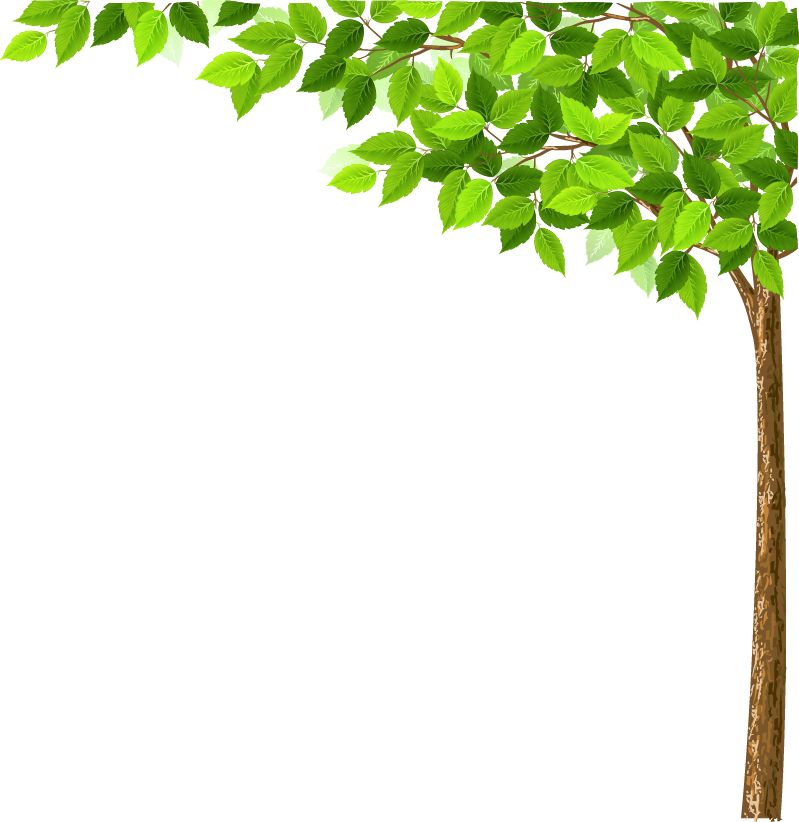 Chủ đề 5: Thiên nhiên tươi đẹp
Tiết 21
Học hát: Em đi giữa biển vàng
Nhạc: Bùi Đình Thảo
Lời: Nguyễn Khoa Đăng – Bùi Đình Thảo
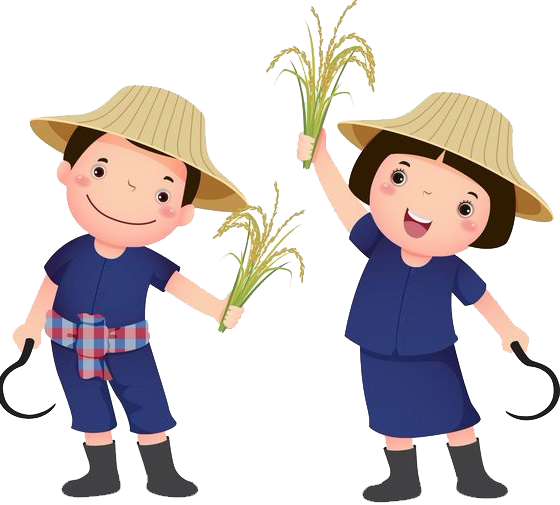 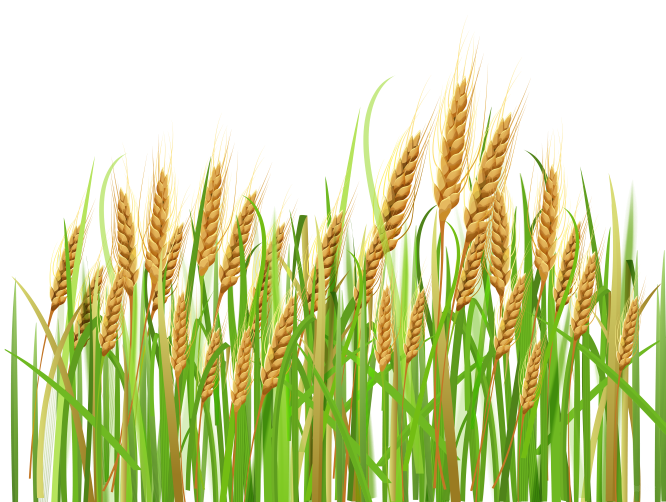 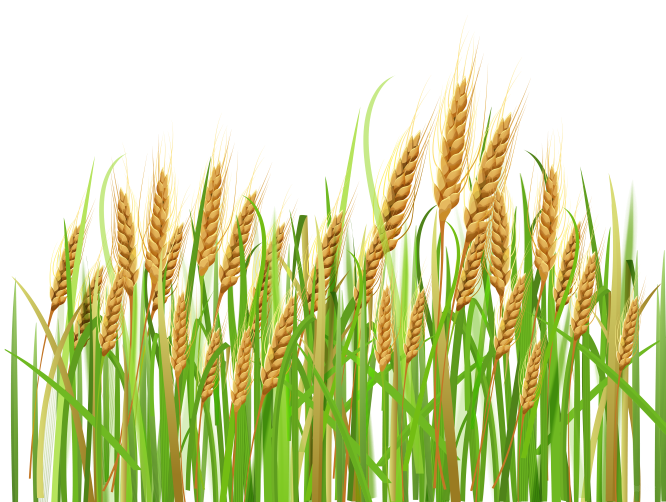